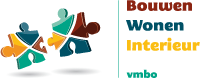 Bouwen vanaf de fundering
H. Couwenberg & L. van der Burgt
Wat gaan we behandelen
Isolatie aanbrengen
Metselwerk maken
Rollaag maken
Metselwerk voegen 
Op ladders en steigers werken
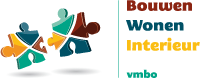 Isolatie aanbrengen
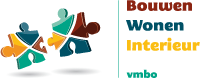 Opbouw spouwmuur met isolatie
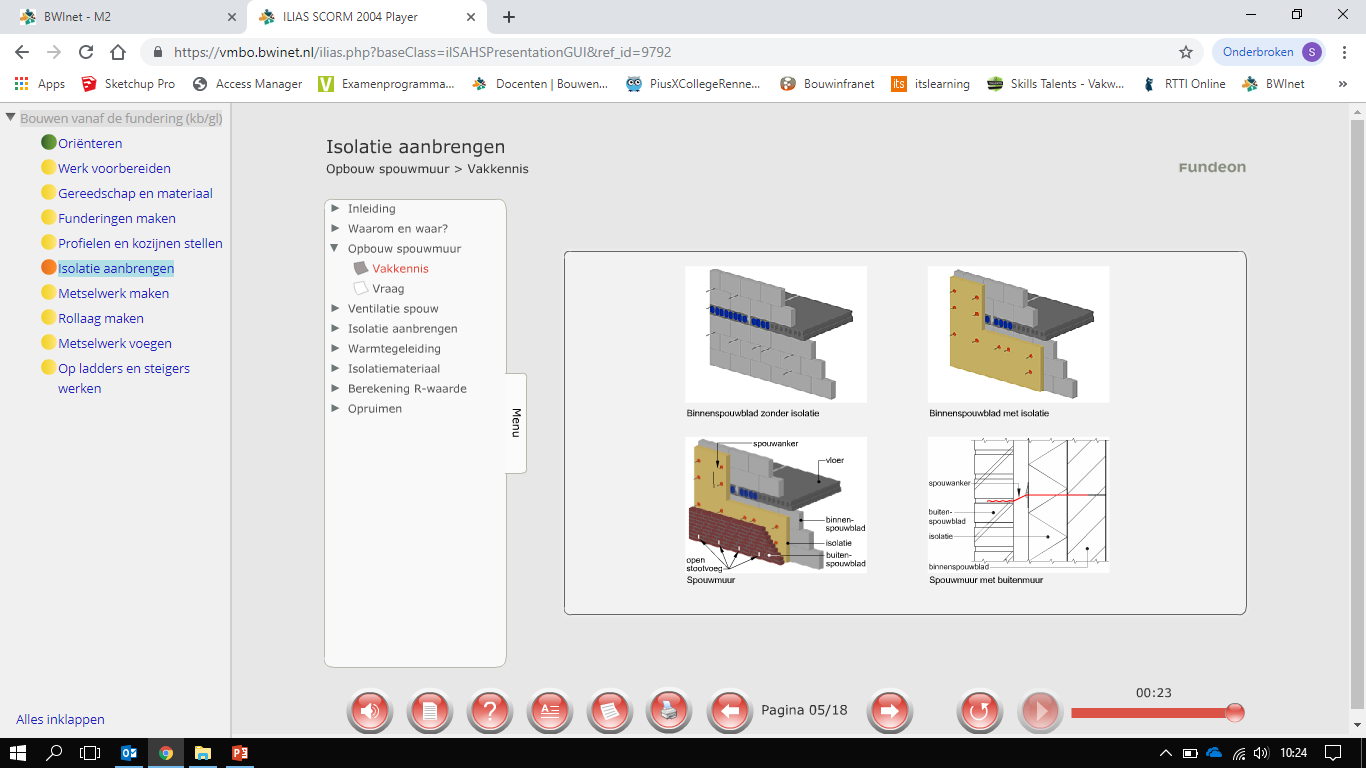 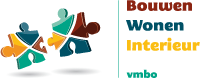 Opbouw spouwmuur met isolatie
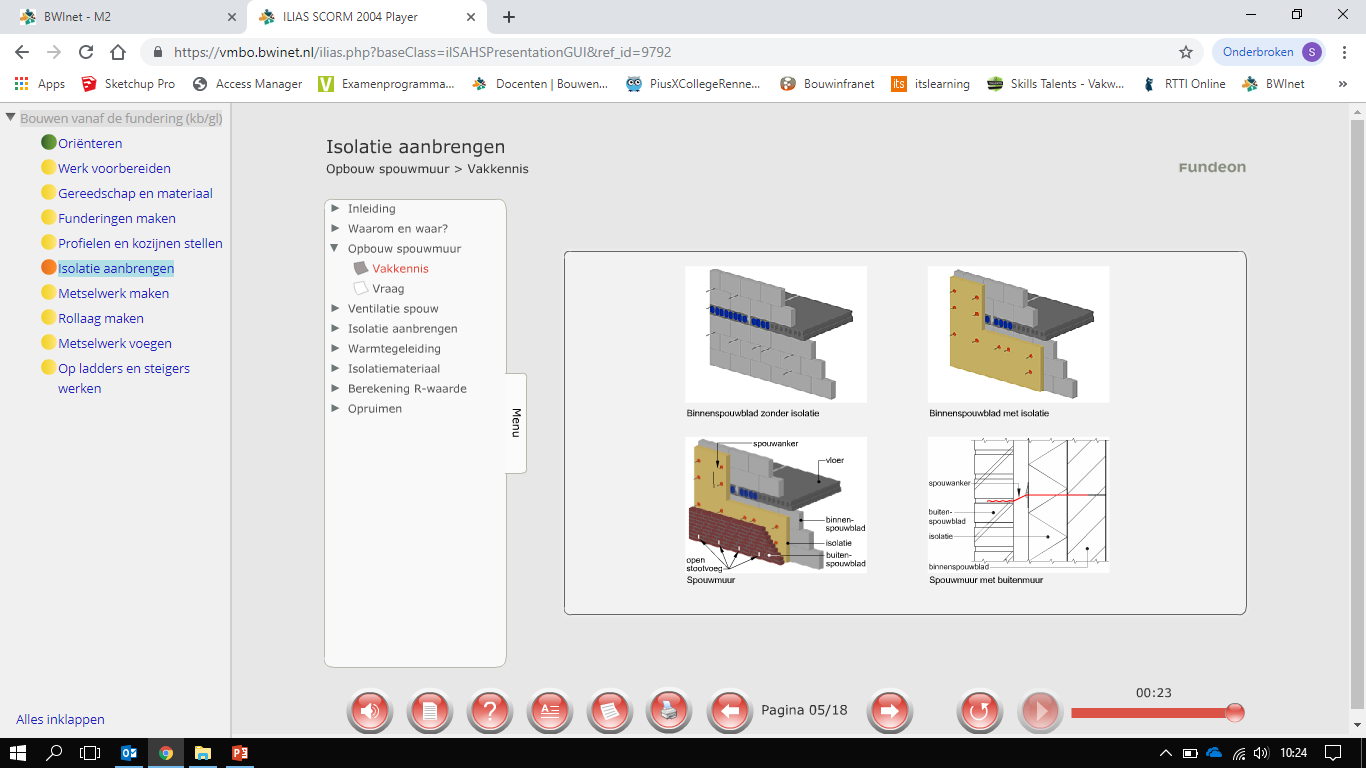 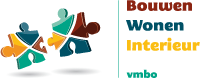 Opbouw spouwmuur met isolatie
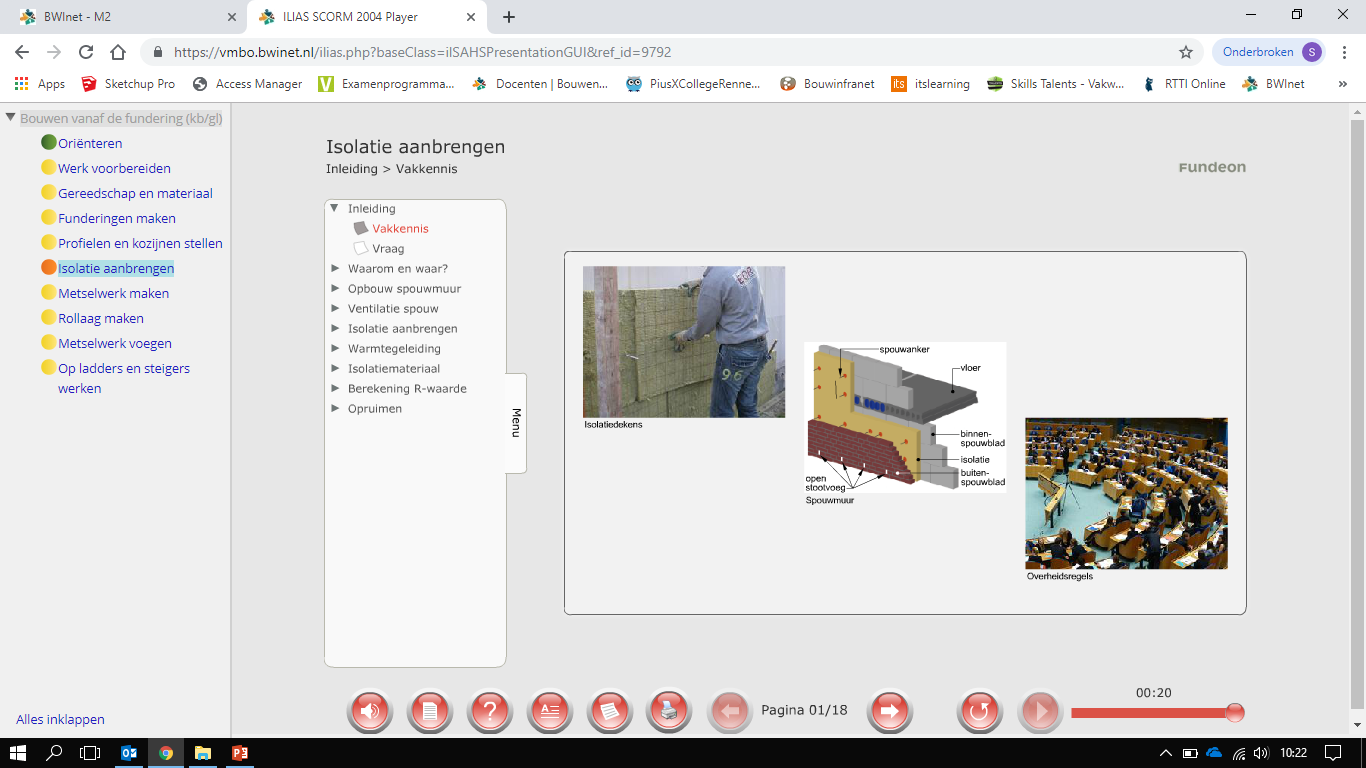 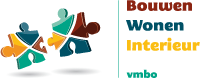 Opbouw spouwmuur met isolatie
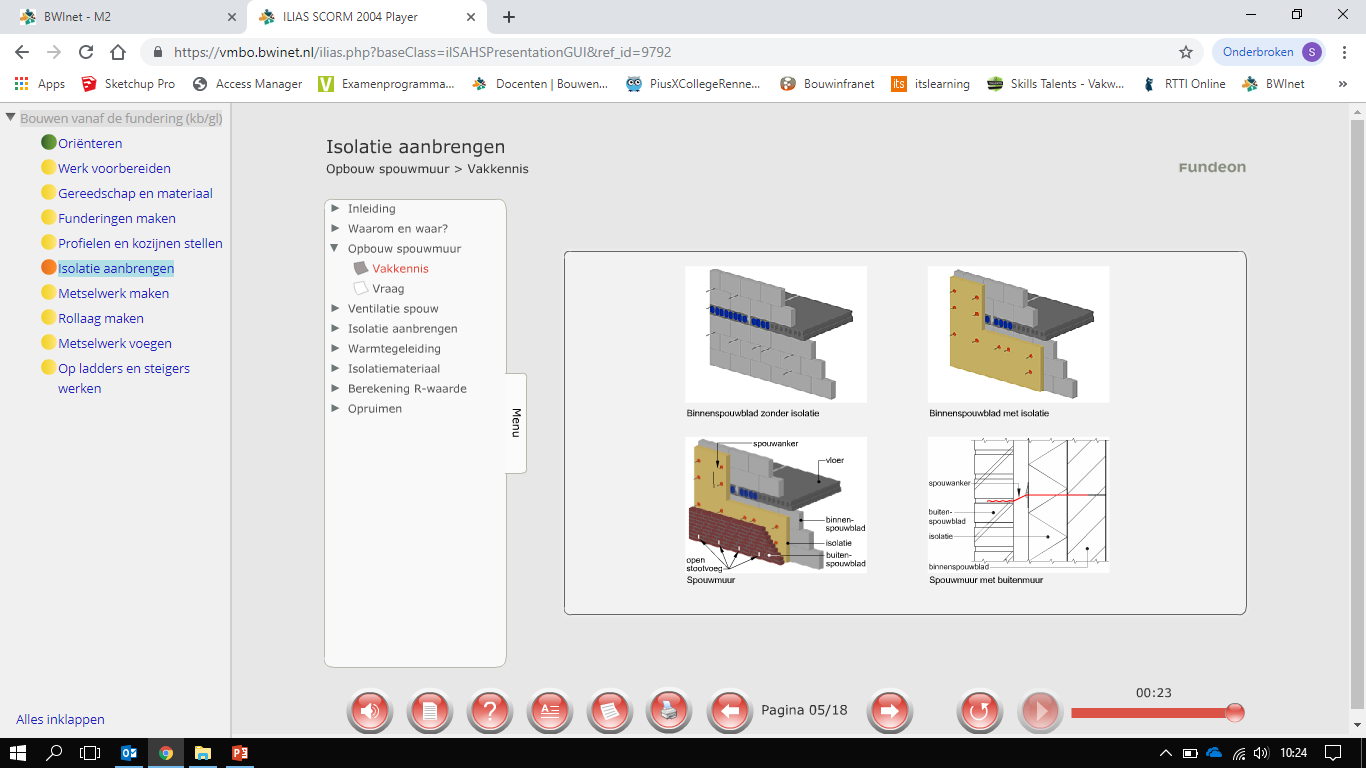 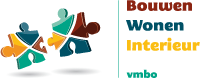 Ventilatie luchtspouw
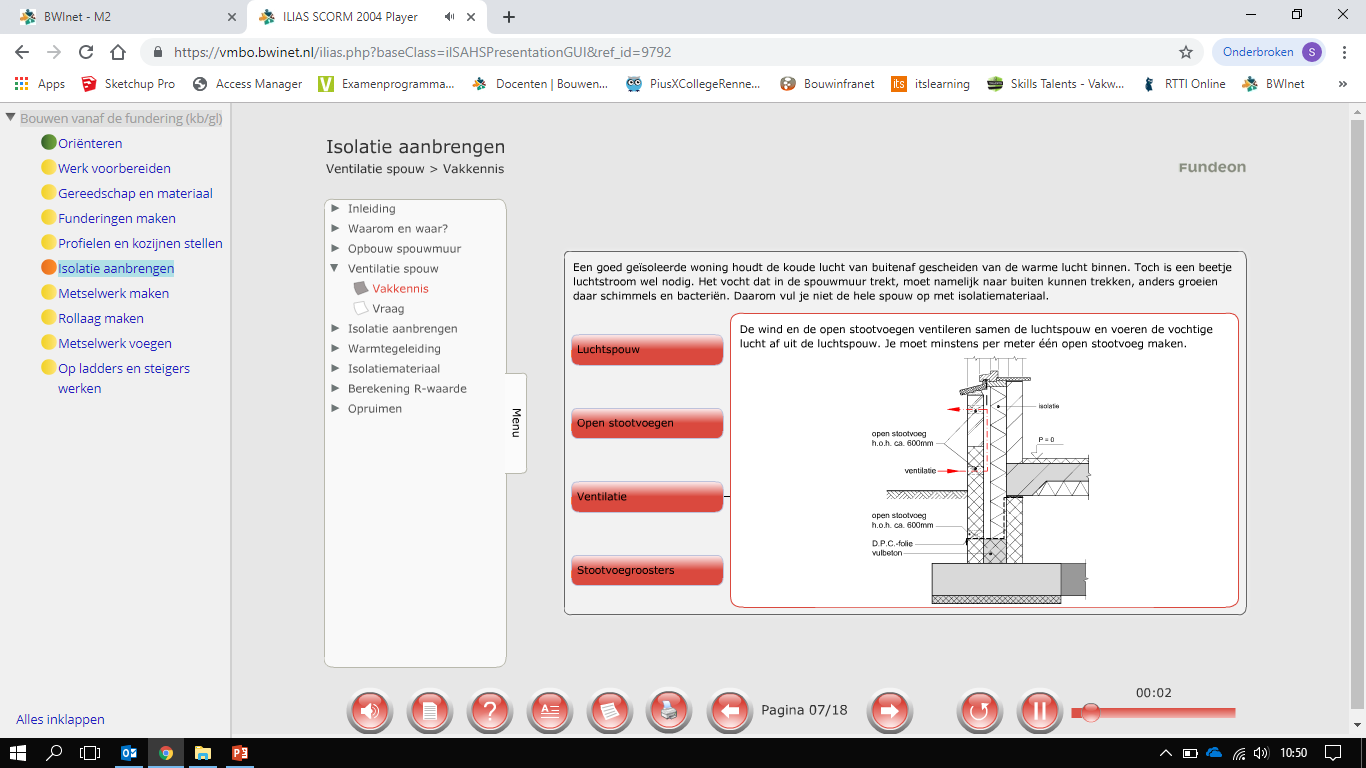 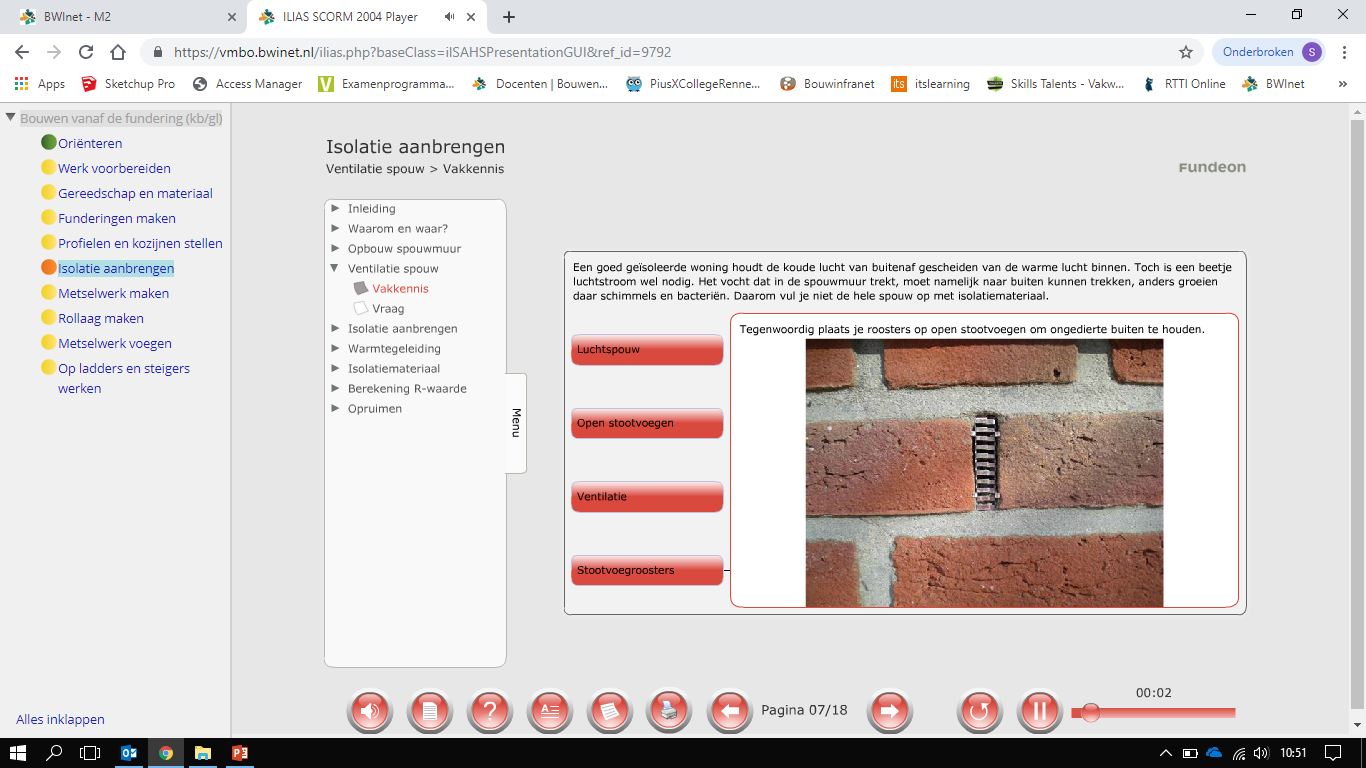 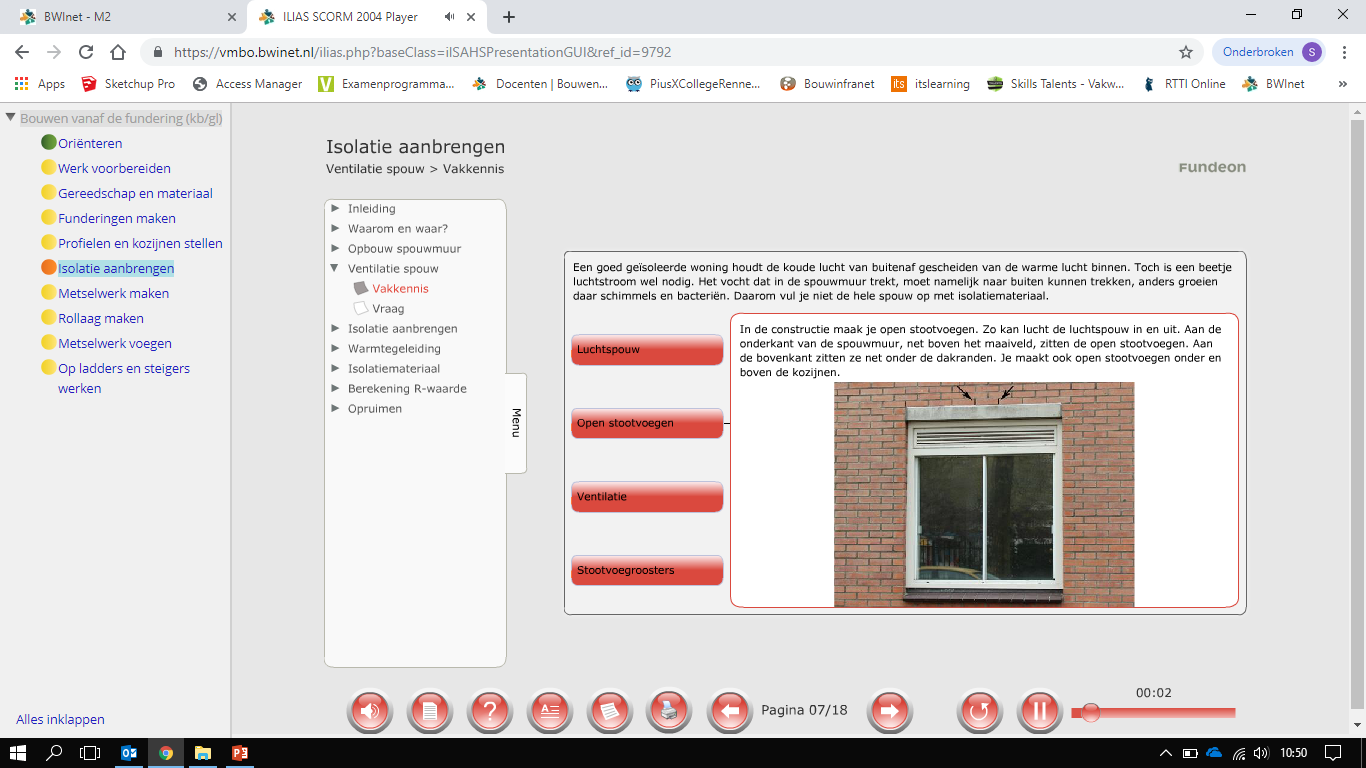 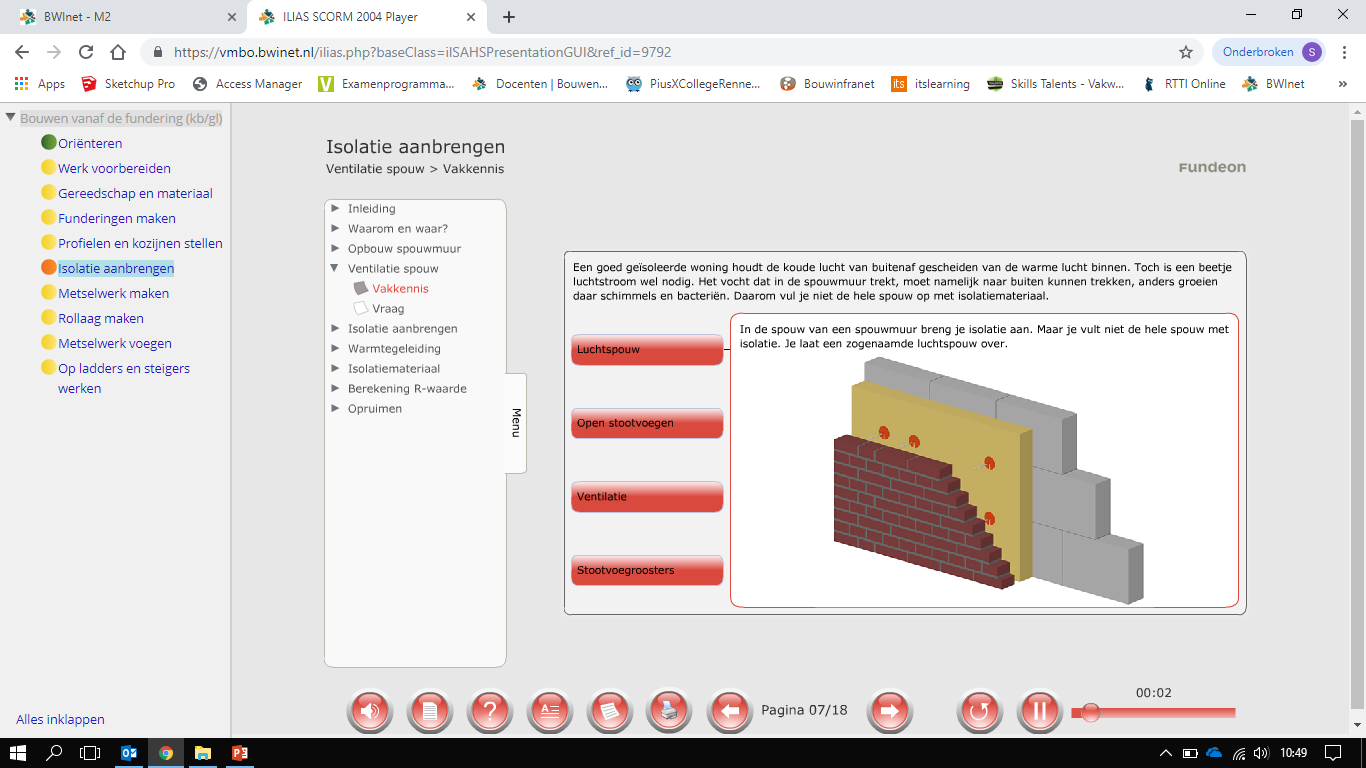 Luchtspouw
Open stootvoegen
Ventilatie
Stootvoegroosters
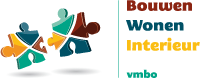 Thermische isolatie
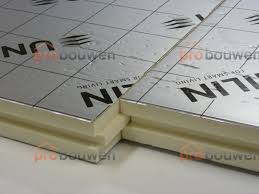 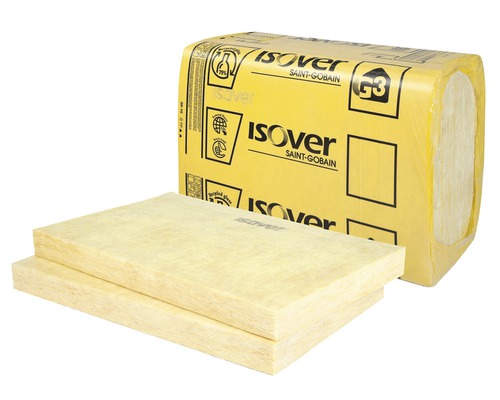 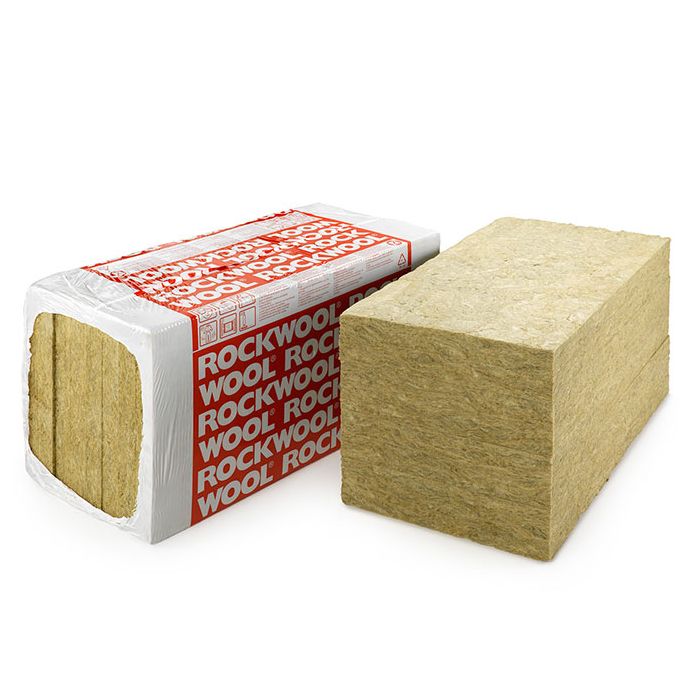 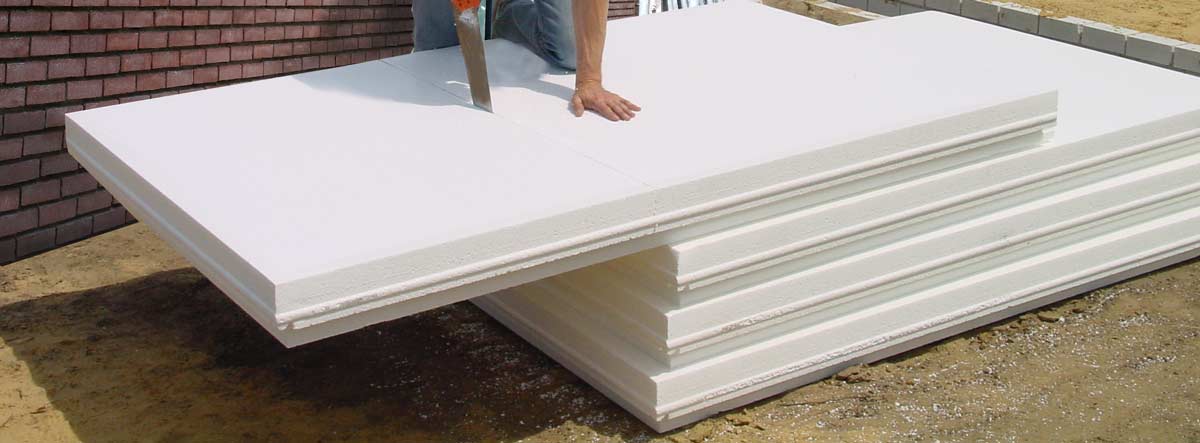 Glaswol
Steenwol
Tempex
Pir platen
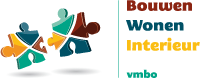 R-waarde
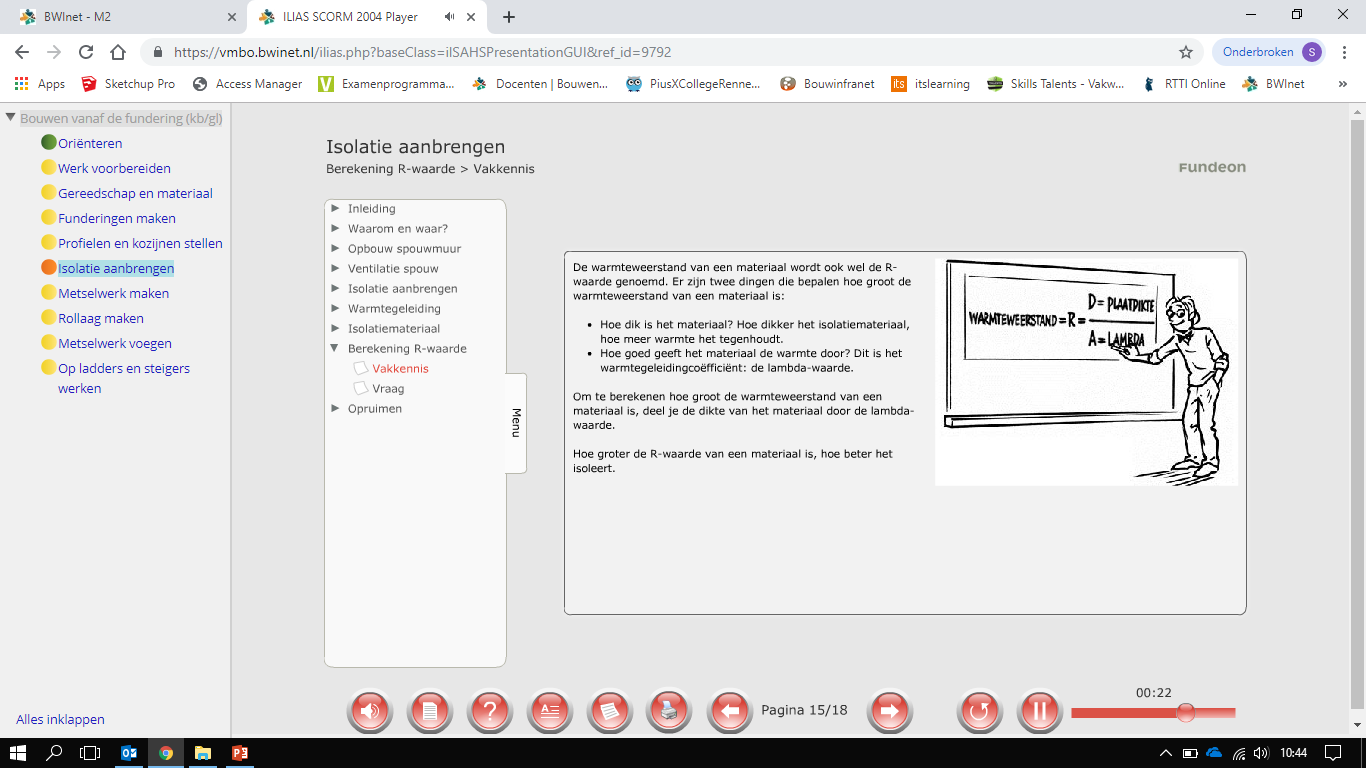 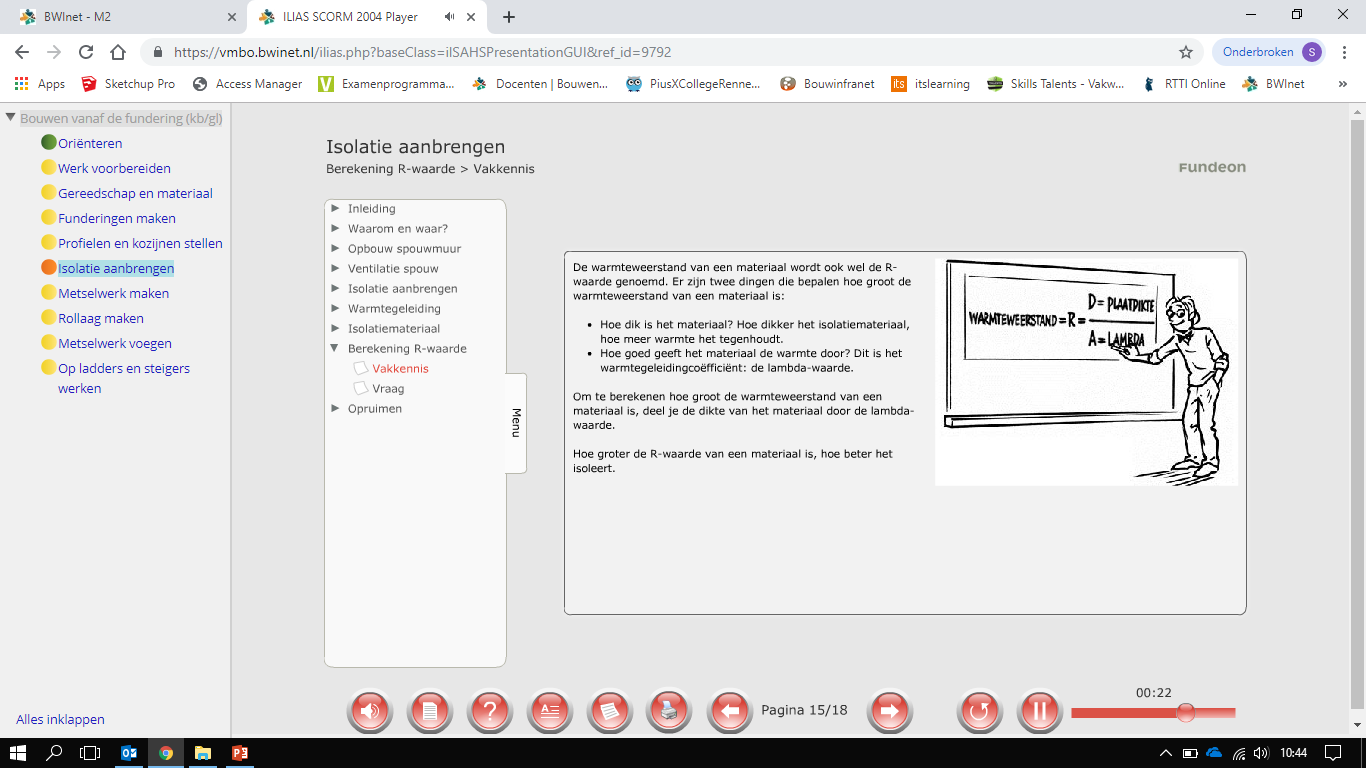 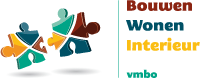 Metselwerk maken
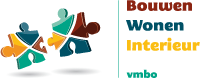 Werkplek inrichten
Stenen uitrekenen
Kuip en stenen
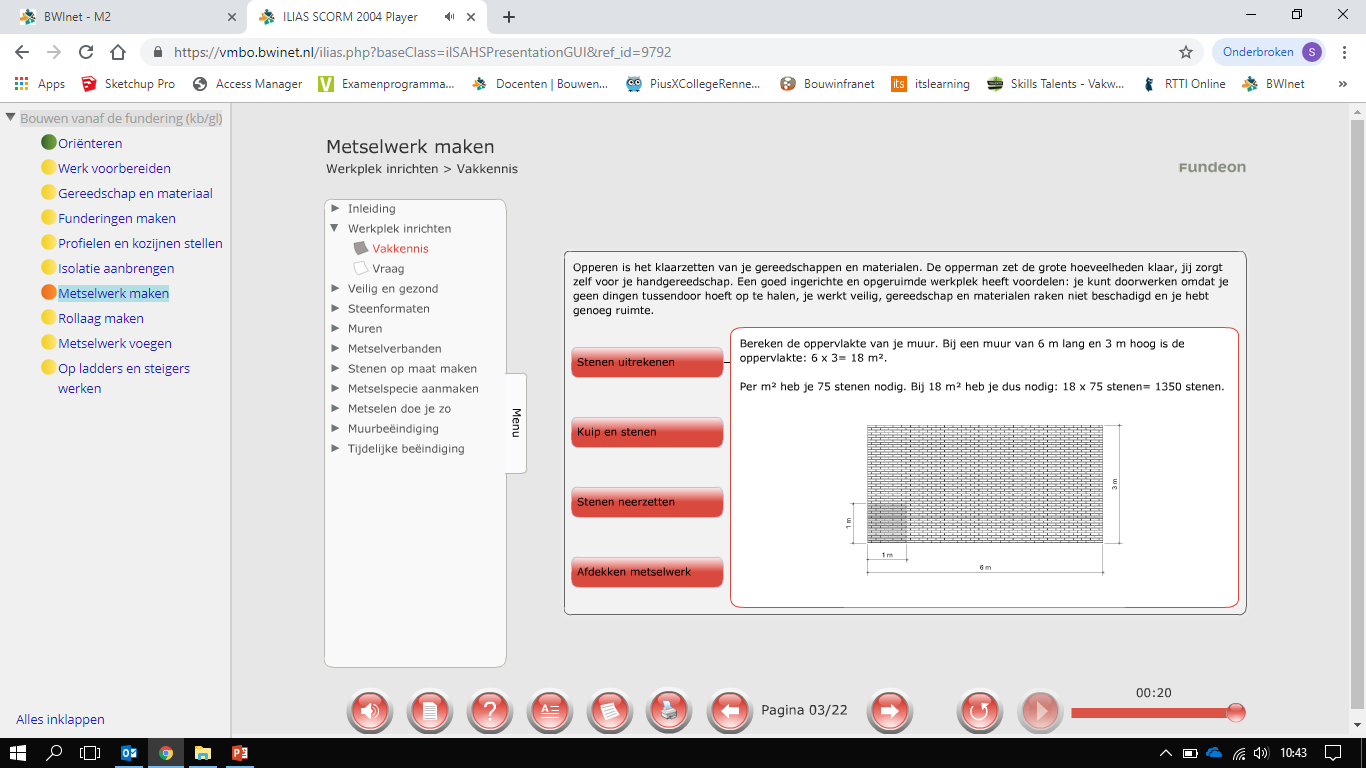 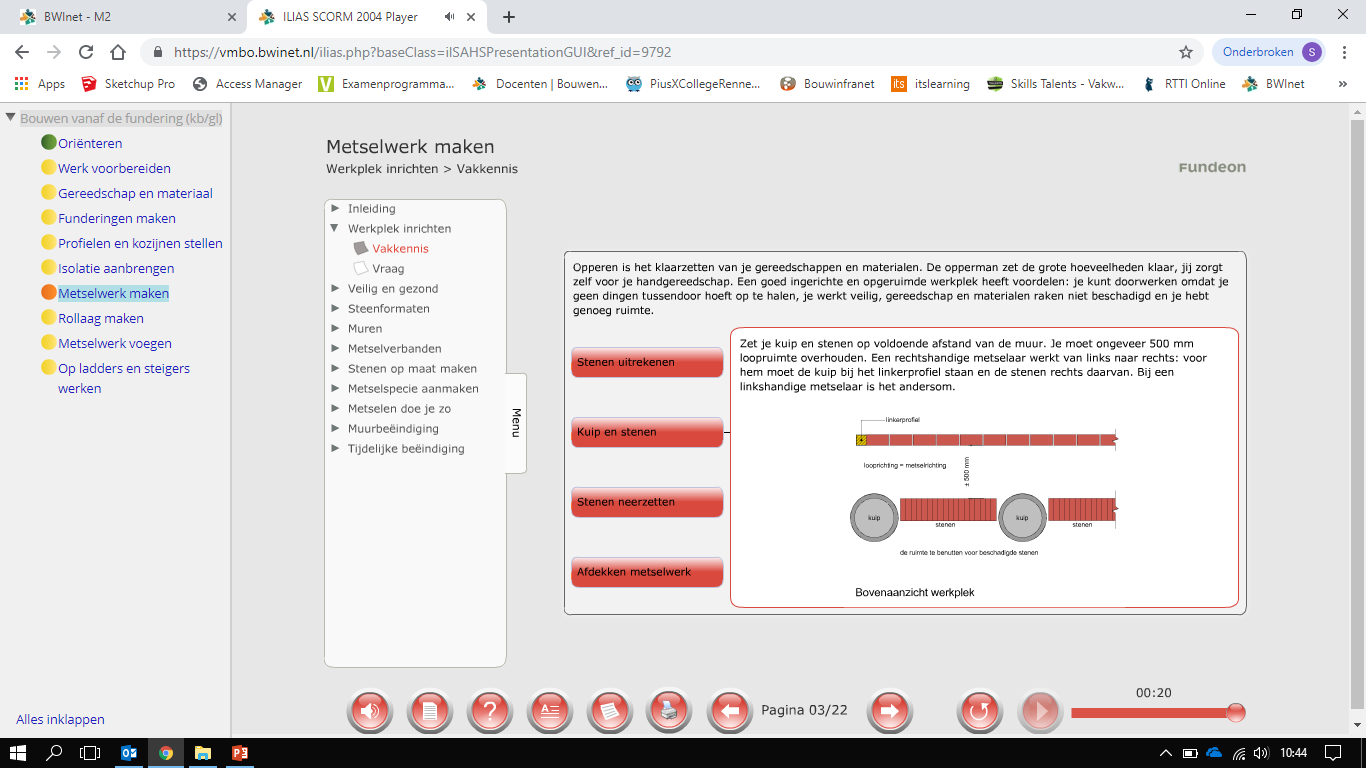 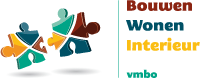 Bakstenen
We werken veel met waalformaat  210 x 100 x 50 mm
100 mm
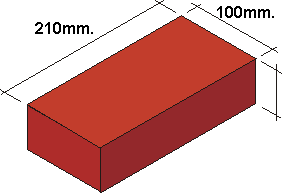 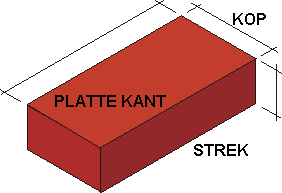 210 mm
50 mm
40 mm
Waalformaat
Dikformaat
Vechtformaat
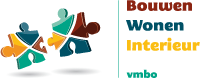 Halfsteensmuur
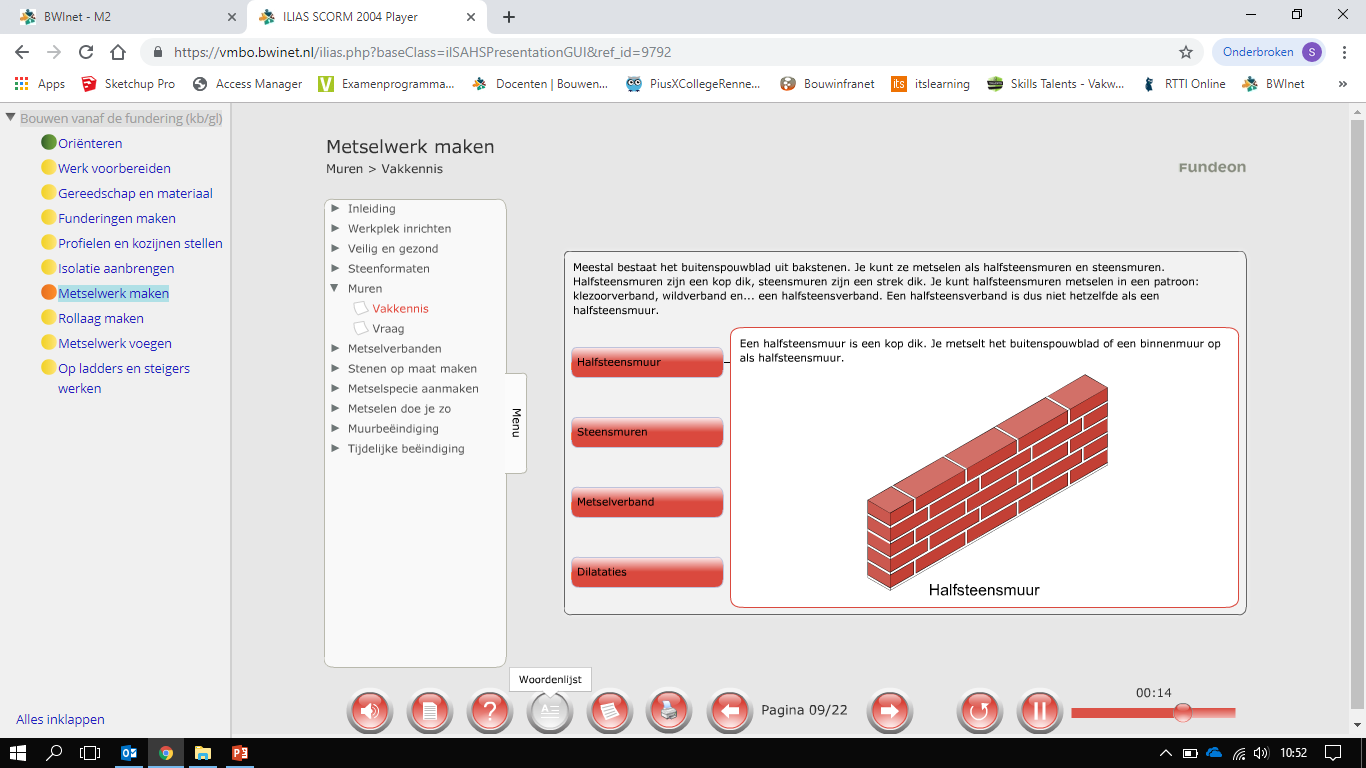 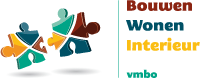 Steensmuren
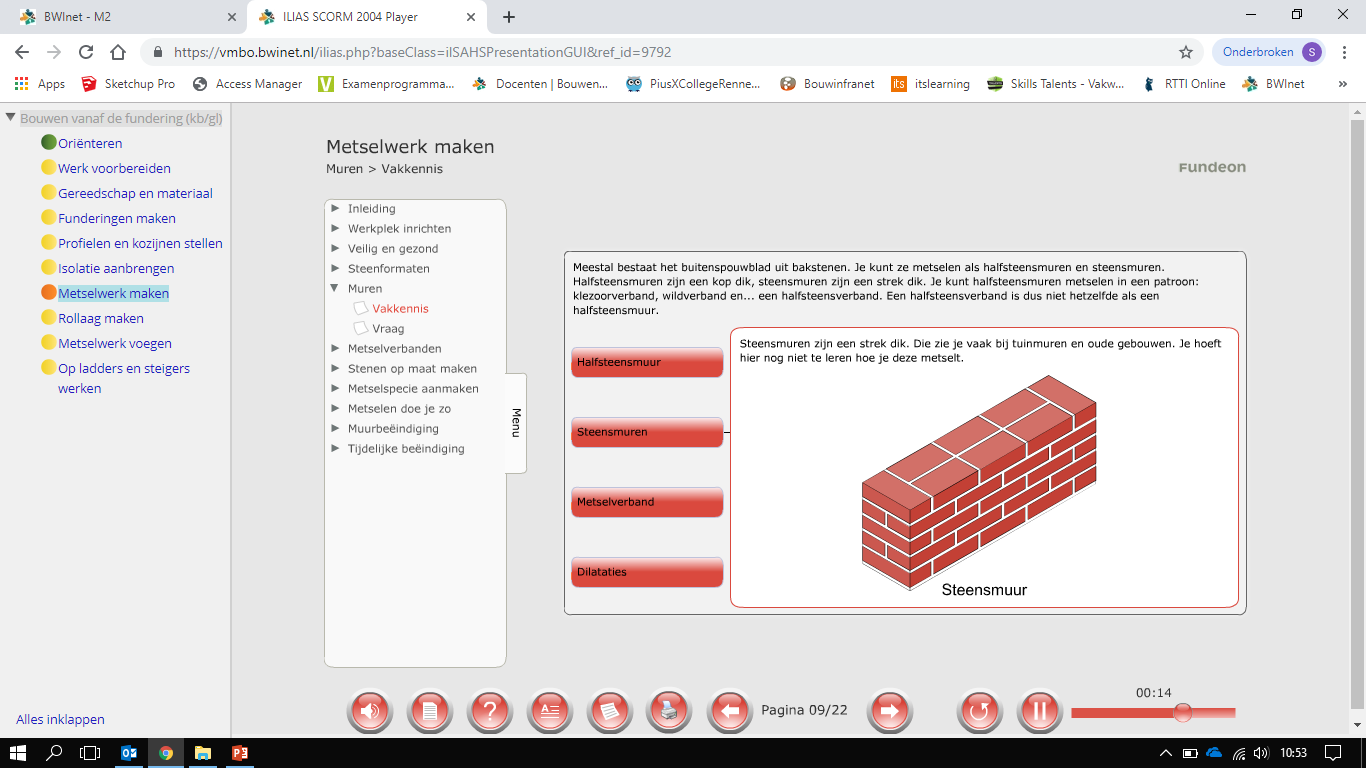 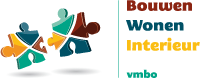 Dilataties
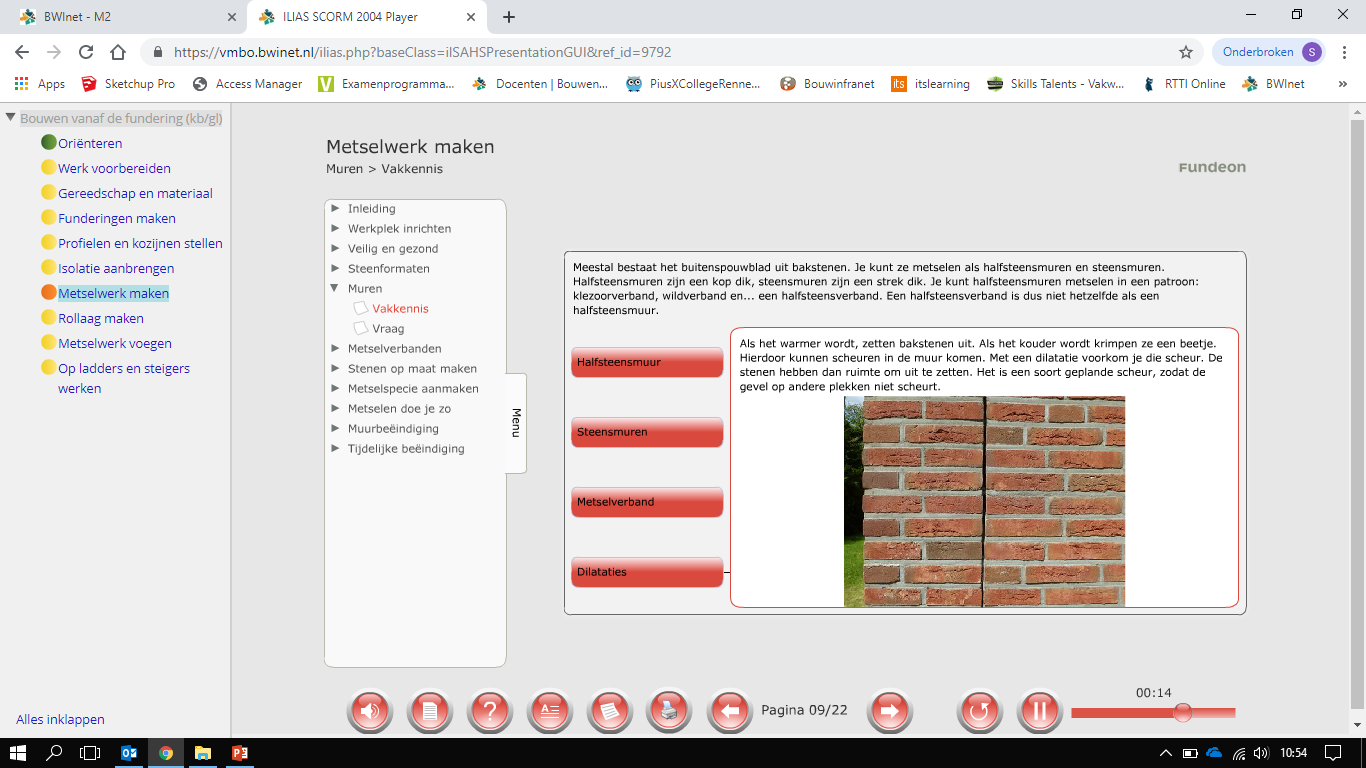 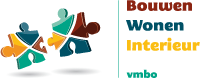 Metselverbanden
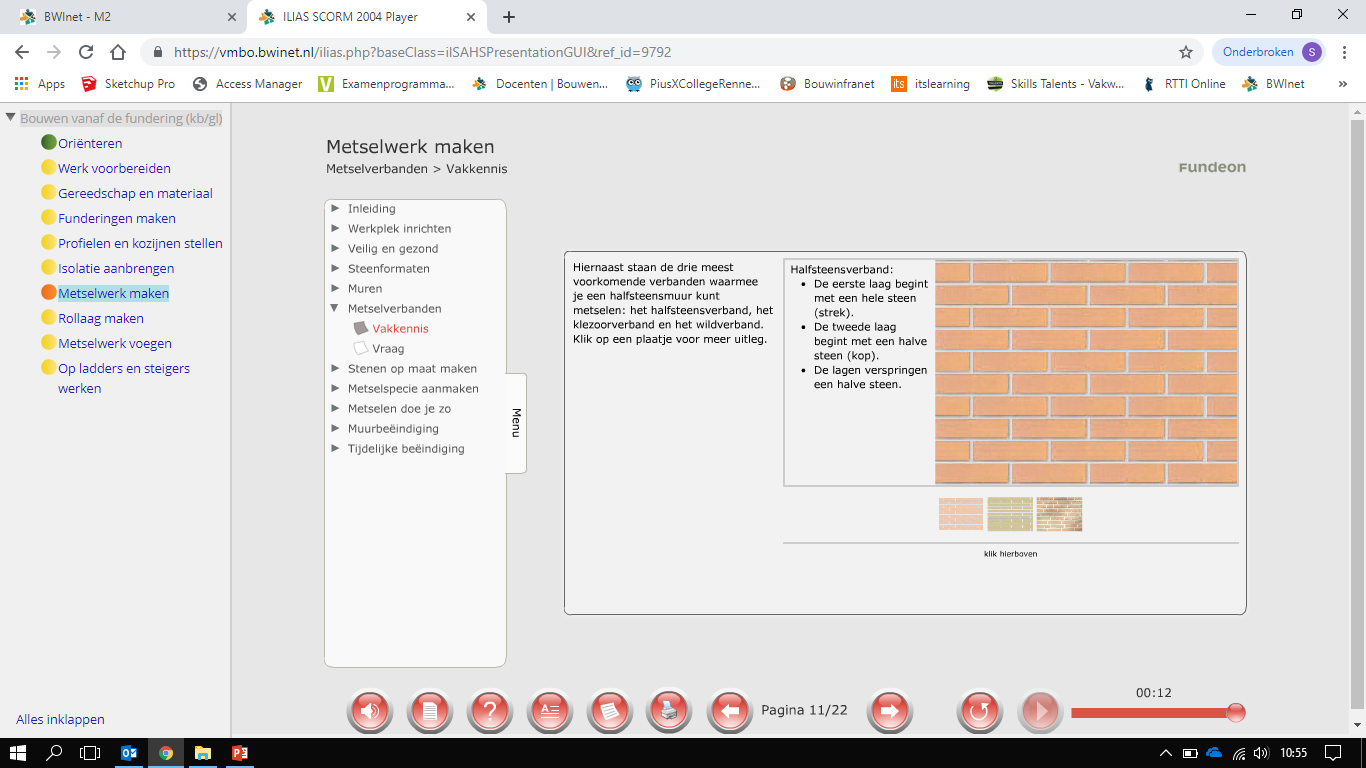 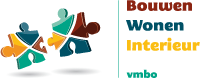 Metselverbanden
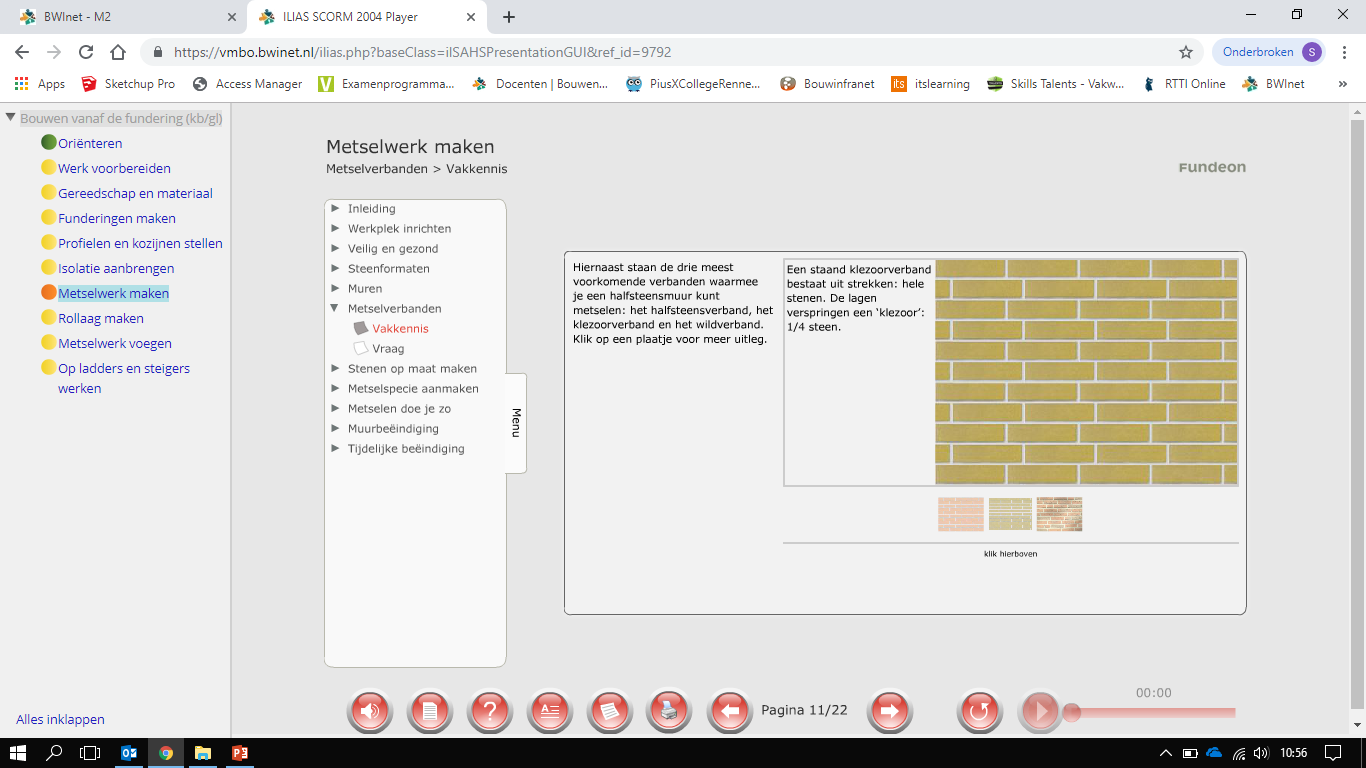 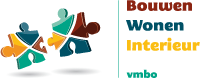 Metselverbanden
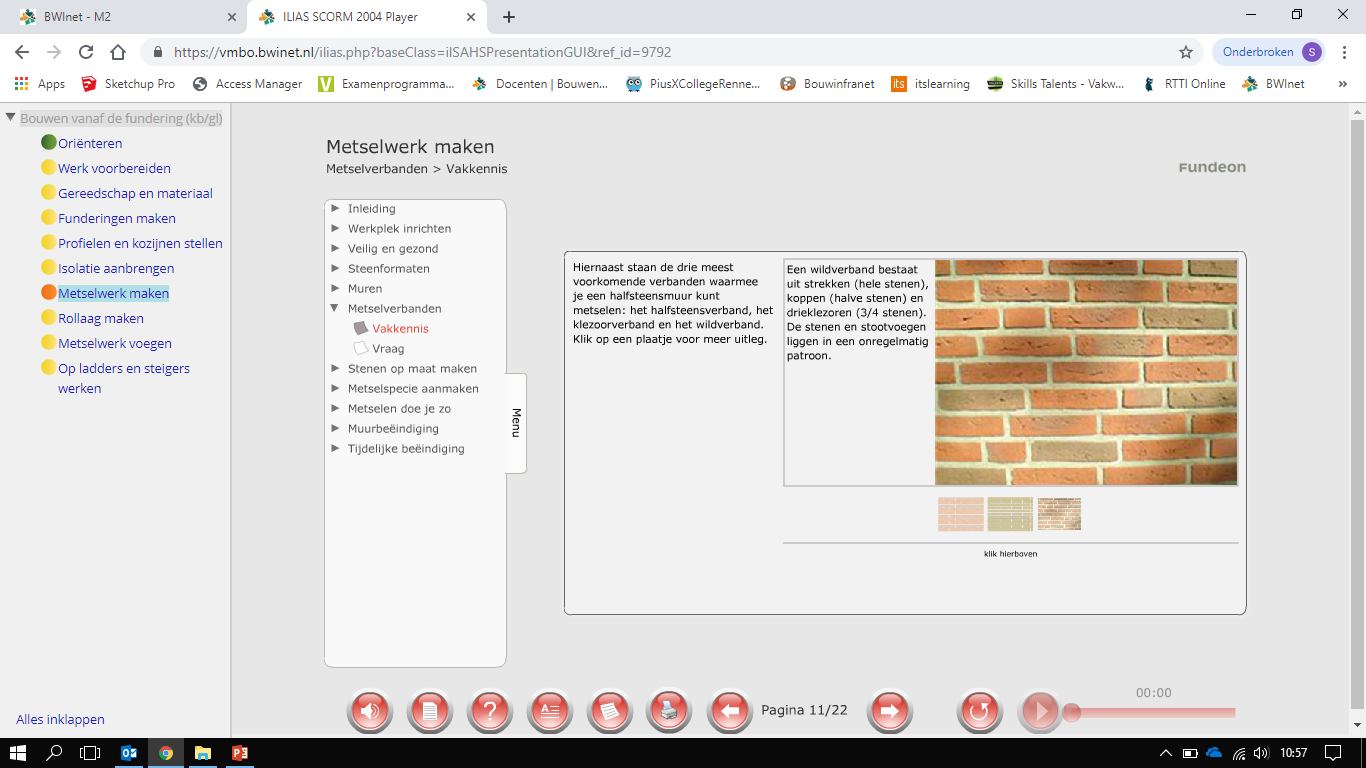 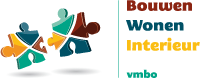 Stenen op maat maken
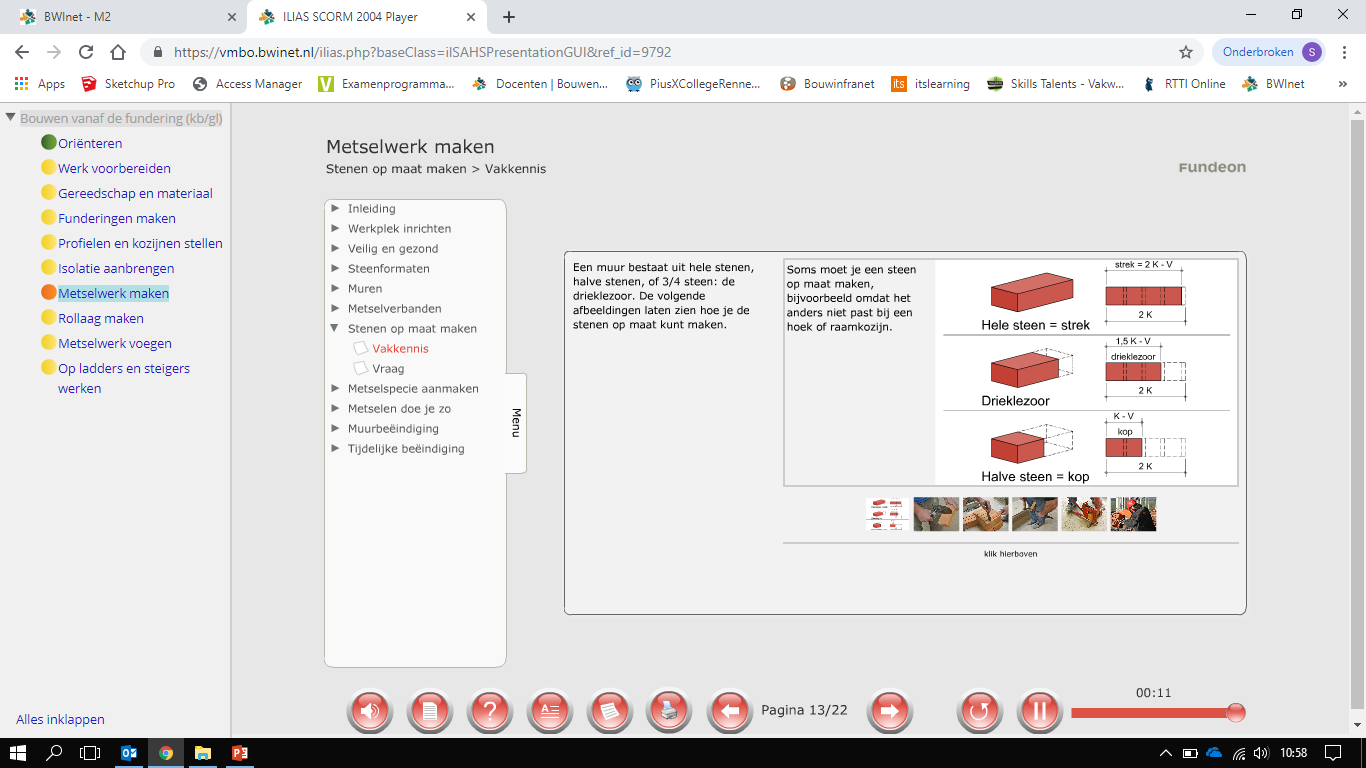 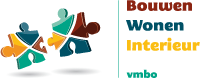 Metselspecie maken
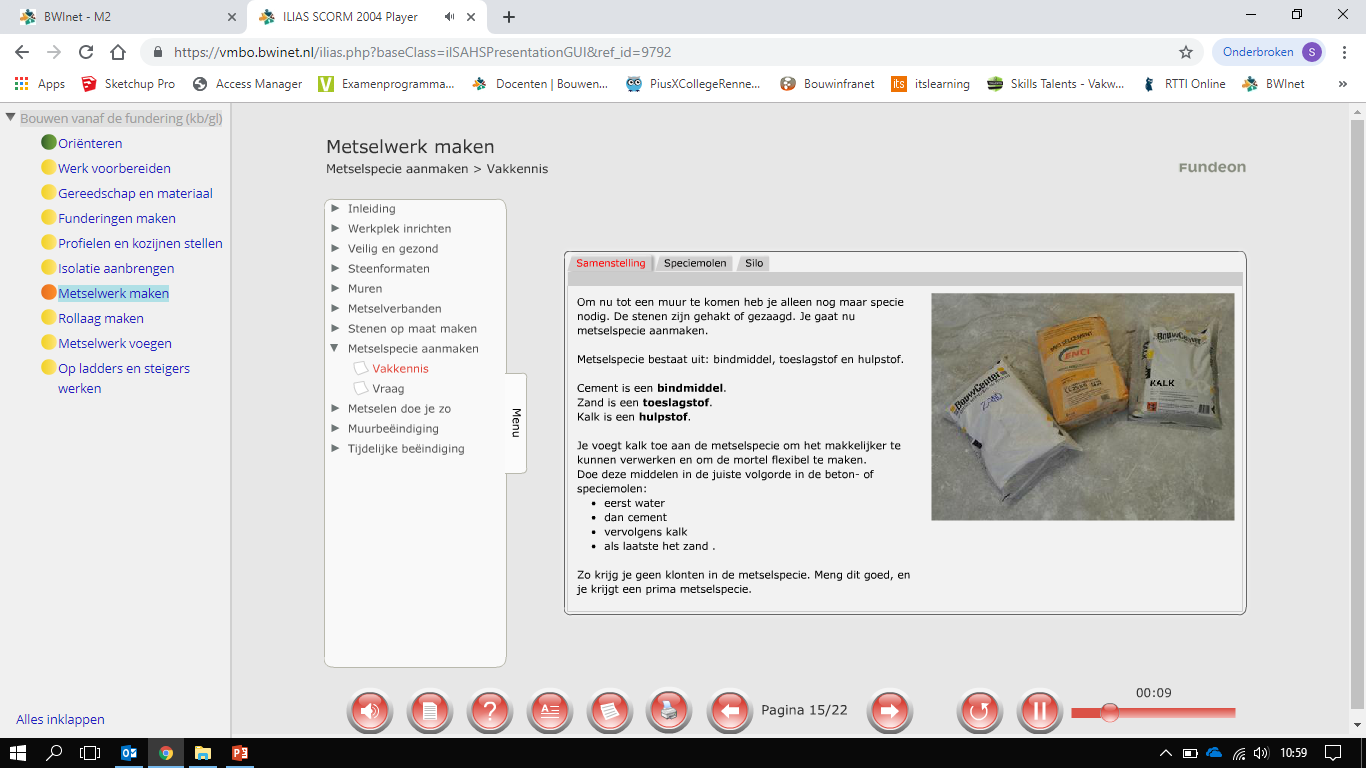 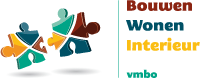 Rollaag maken
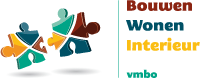 Waarom een rollaag
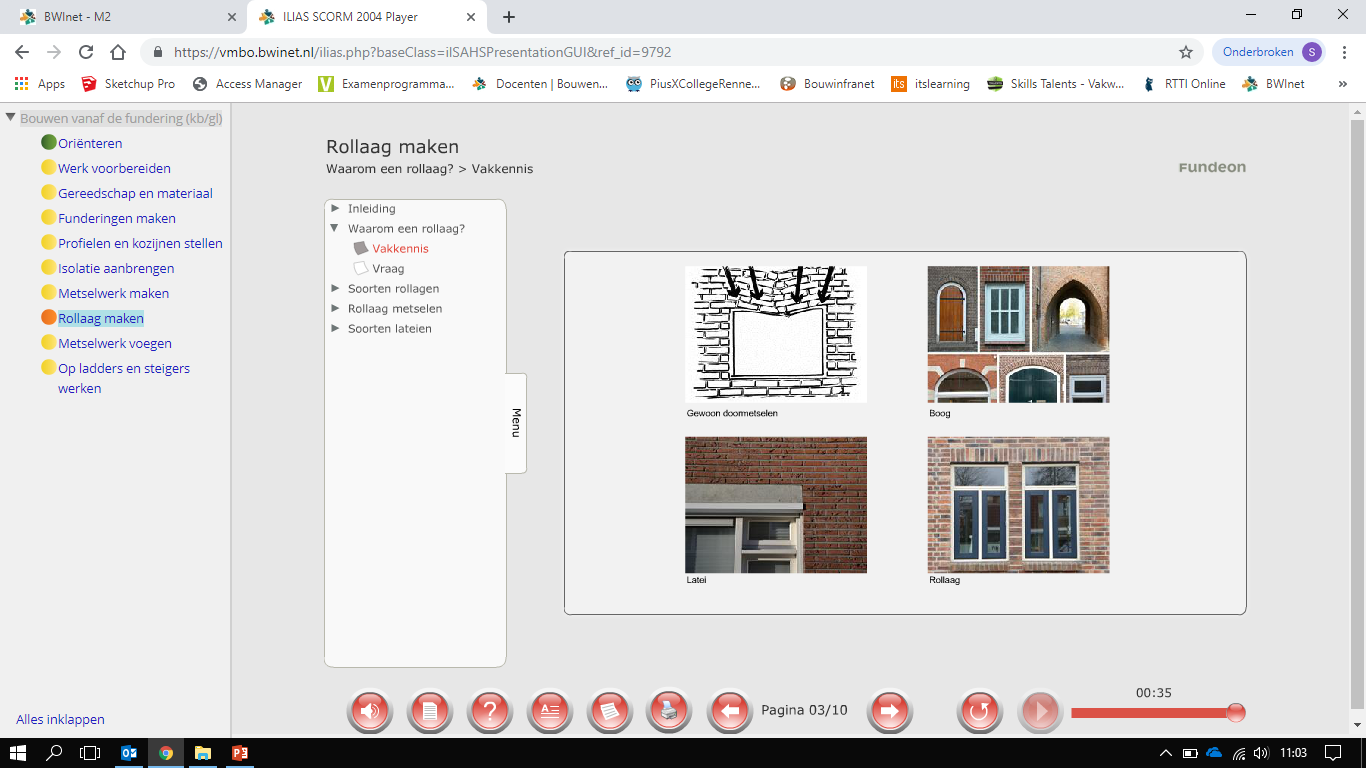 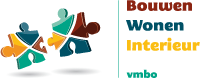 Soorten lateien
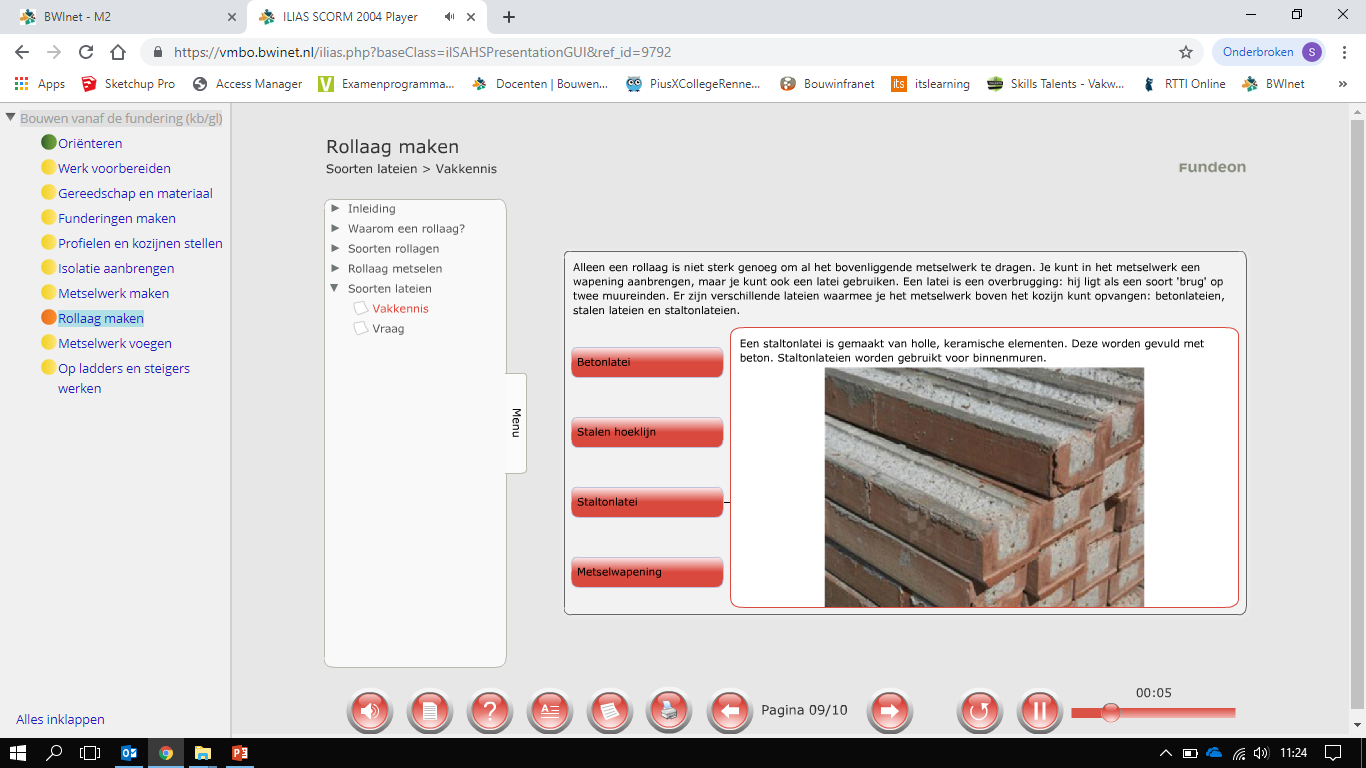 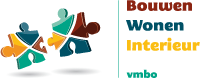 Soorten lateien
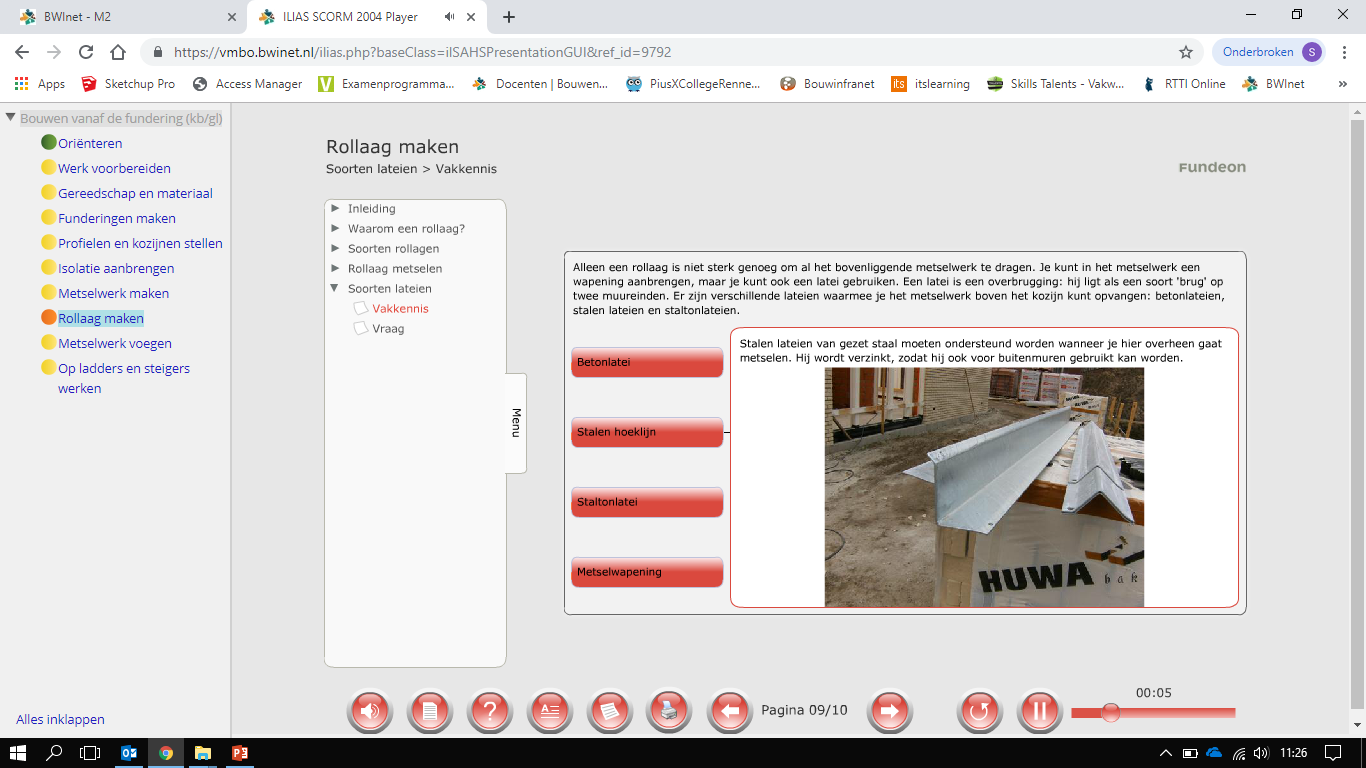 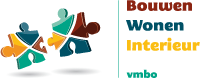 Metselwapening/murfor
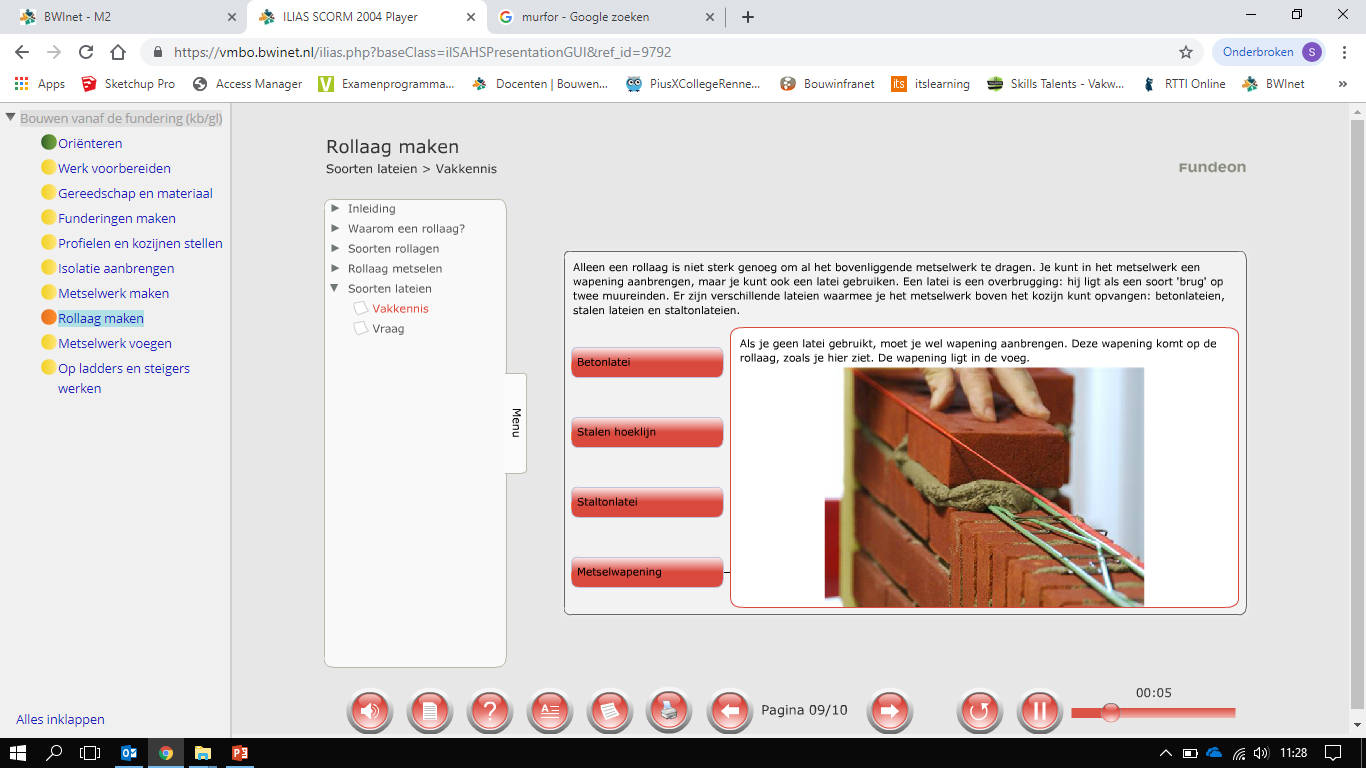 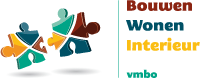 Metselwerk voegen
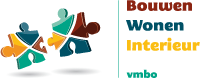 Voegen uitkrabben.Wanneer uitkrabben?
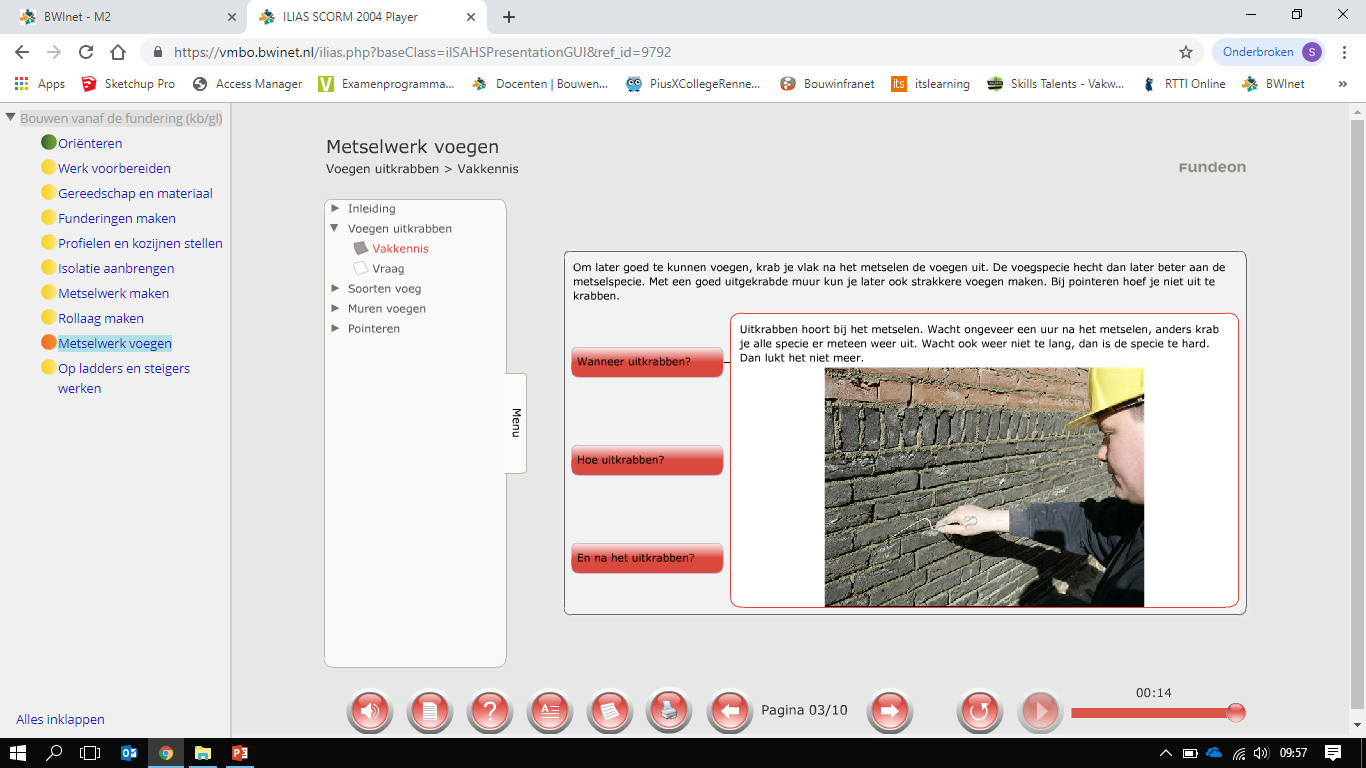 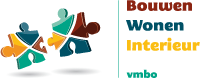 Voegen uitkrabben.Hoe uitkrabben?
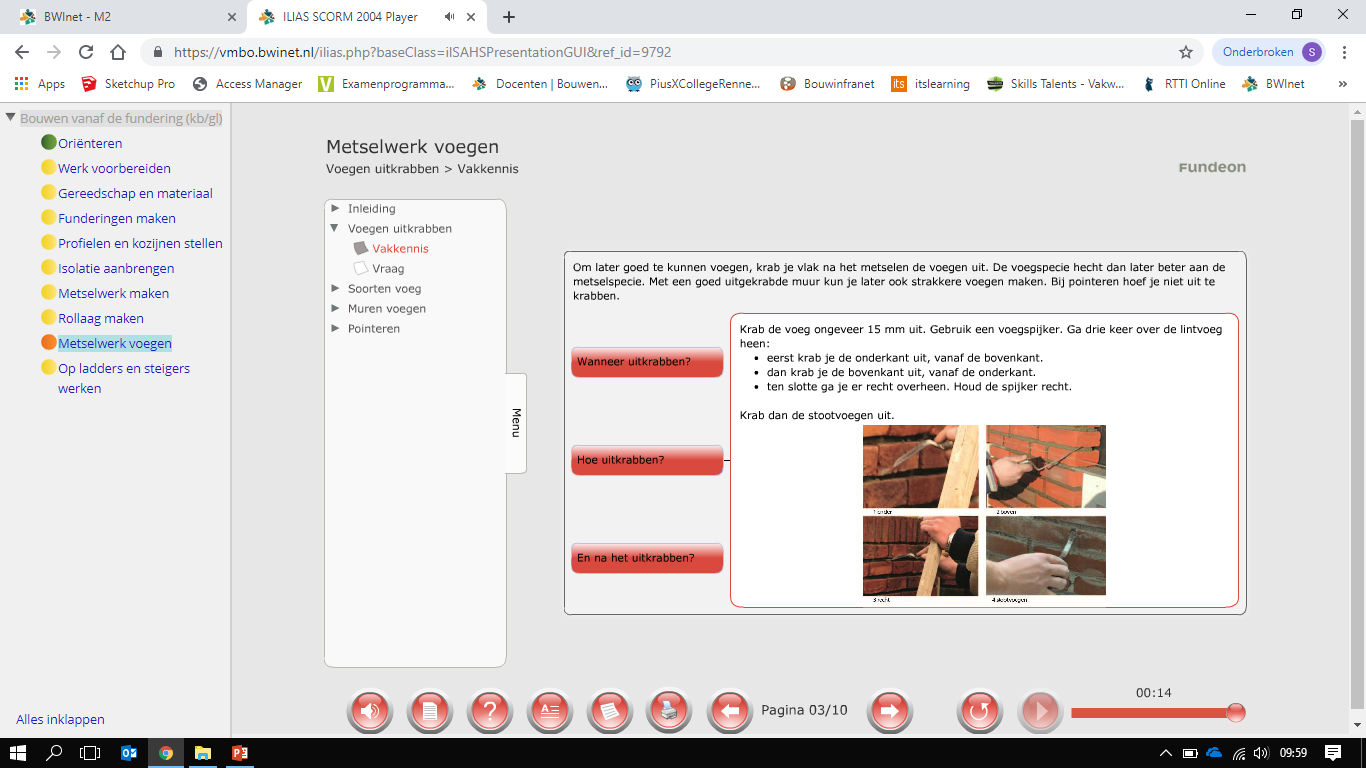 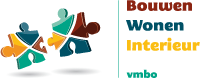 Voegen uitkrabben.En na het uitkrabben?
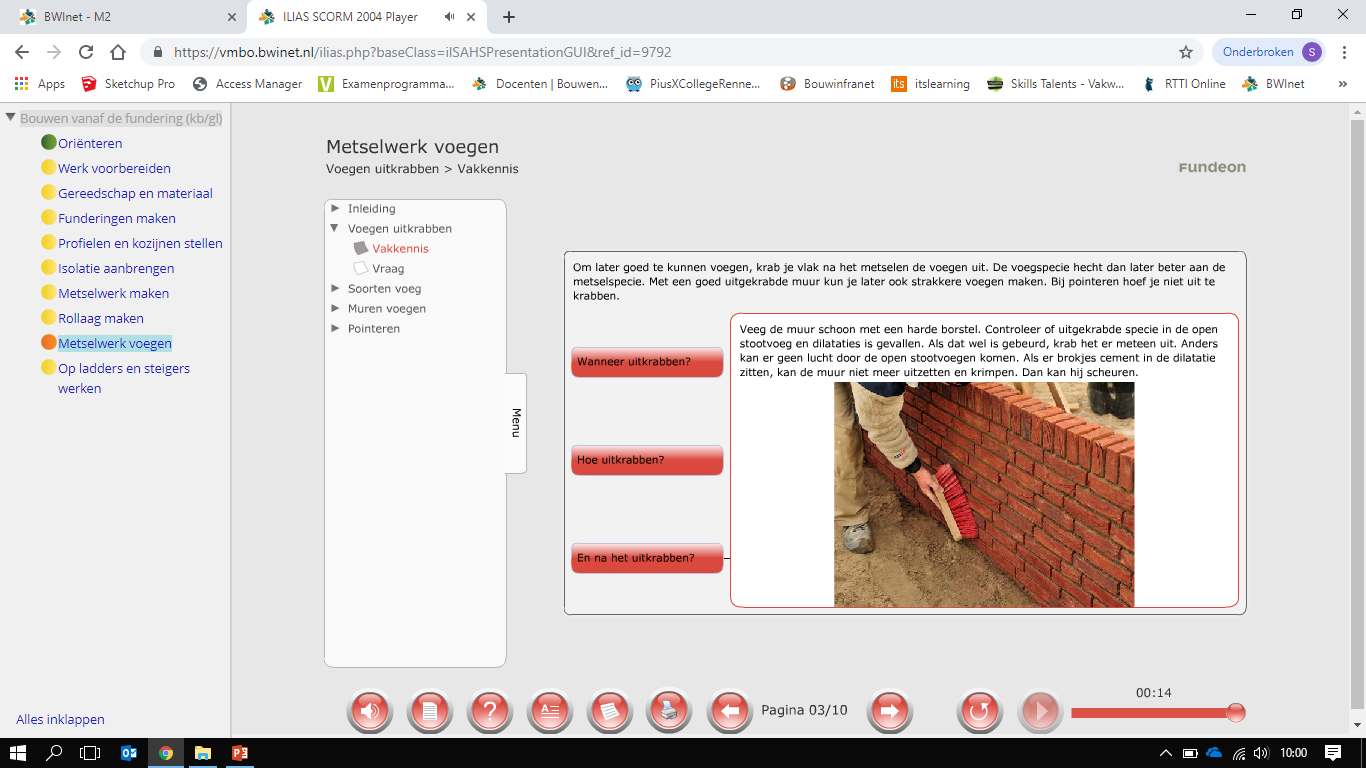 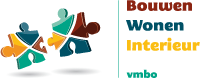 Soorten voeg.Platvolle voeg?
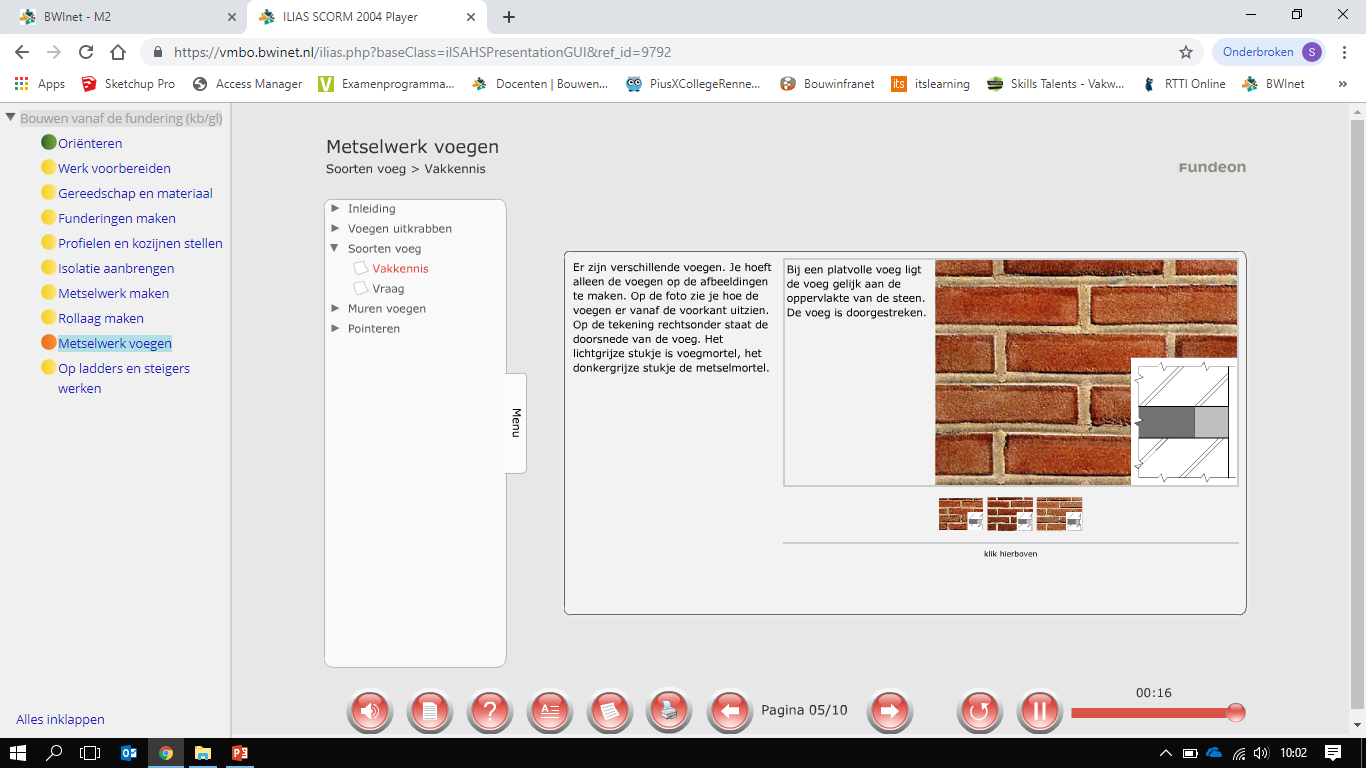 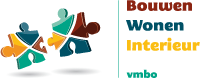 Soorten voeg.Platvol geborstelde voeg?
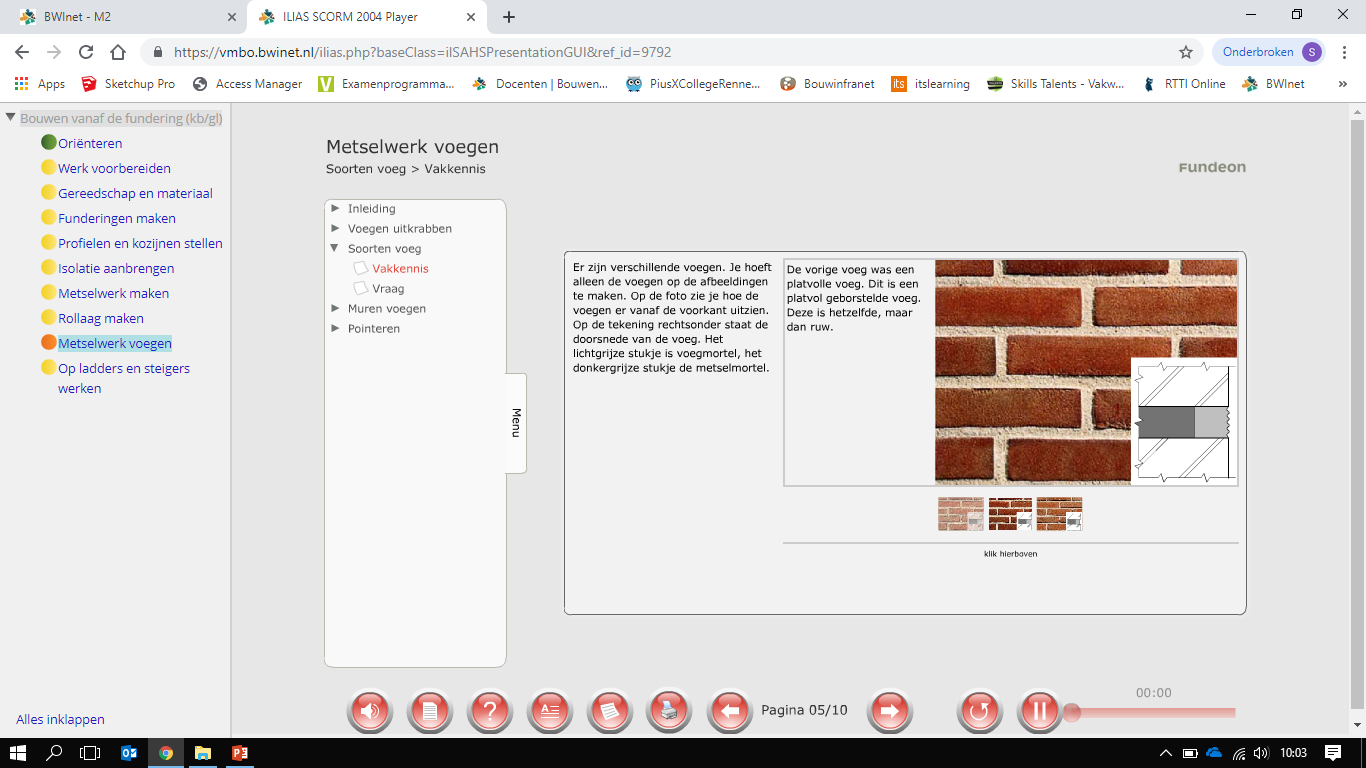 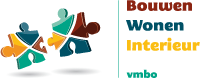 Soorten voeg.Een licht verdiepte voeg?
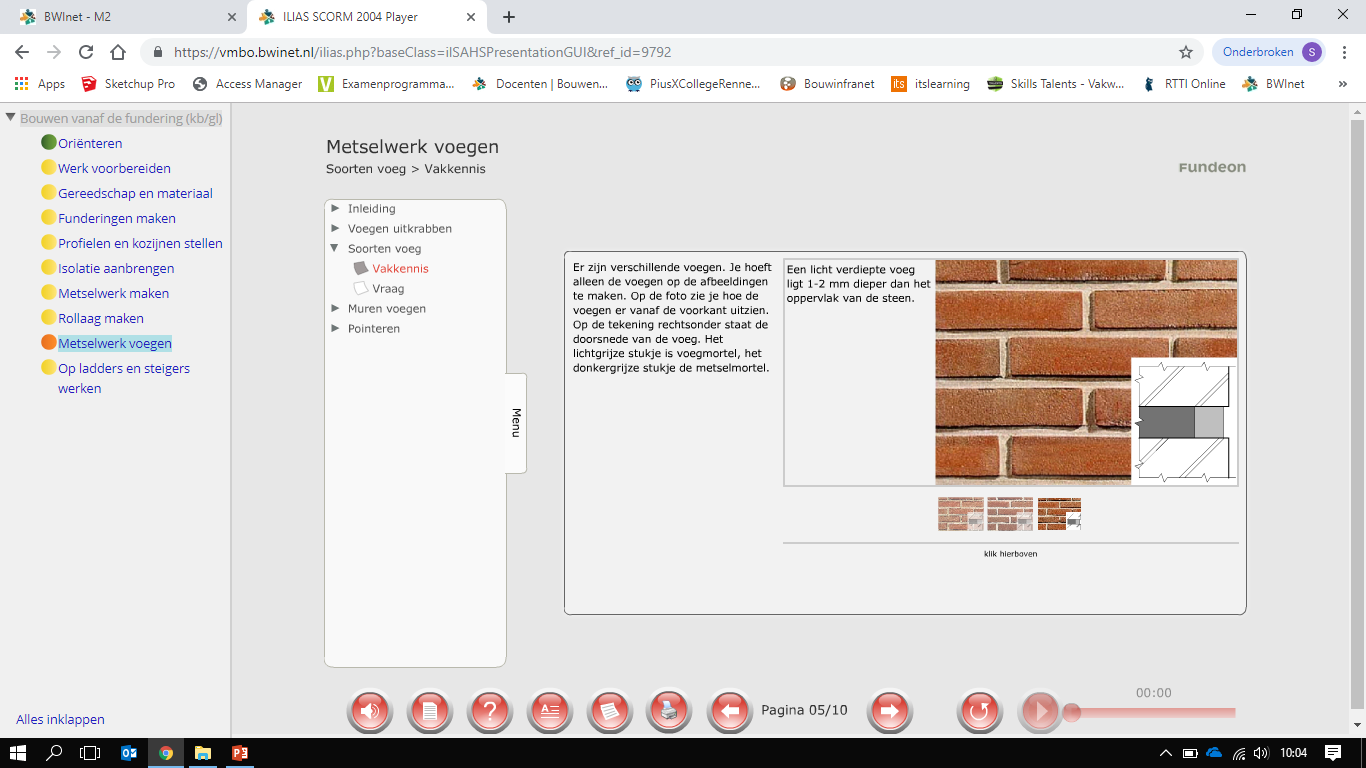 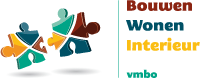 Pointerenpointmaster
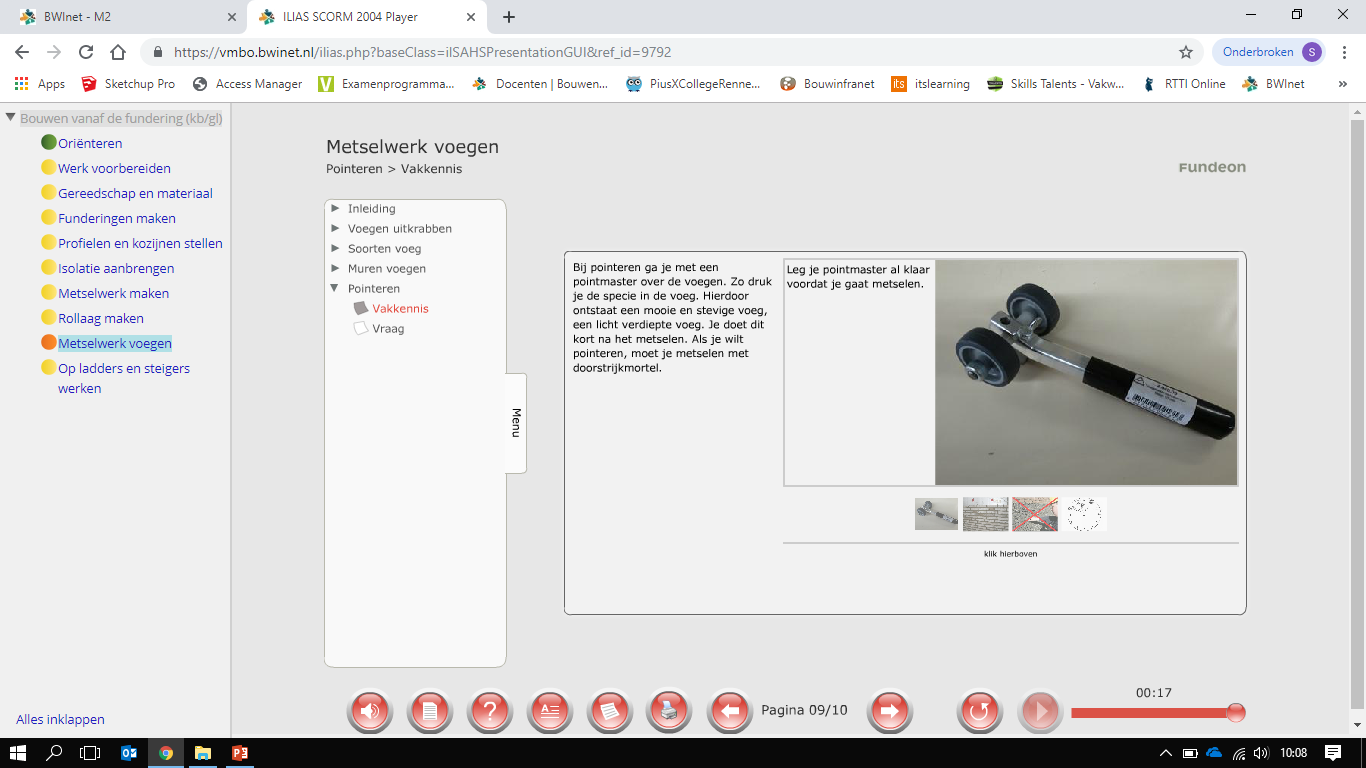 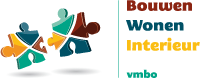 Op ladders en steigers werken
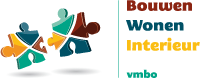 SteigersRolsteiger
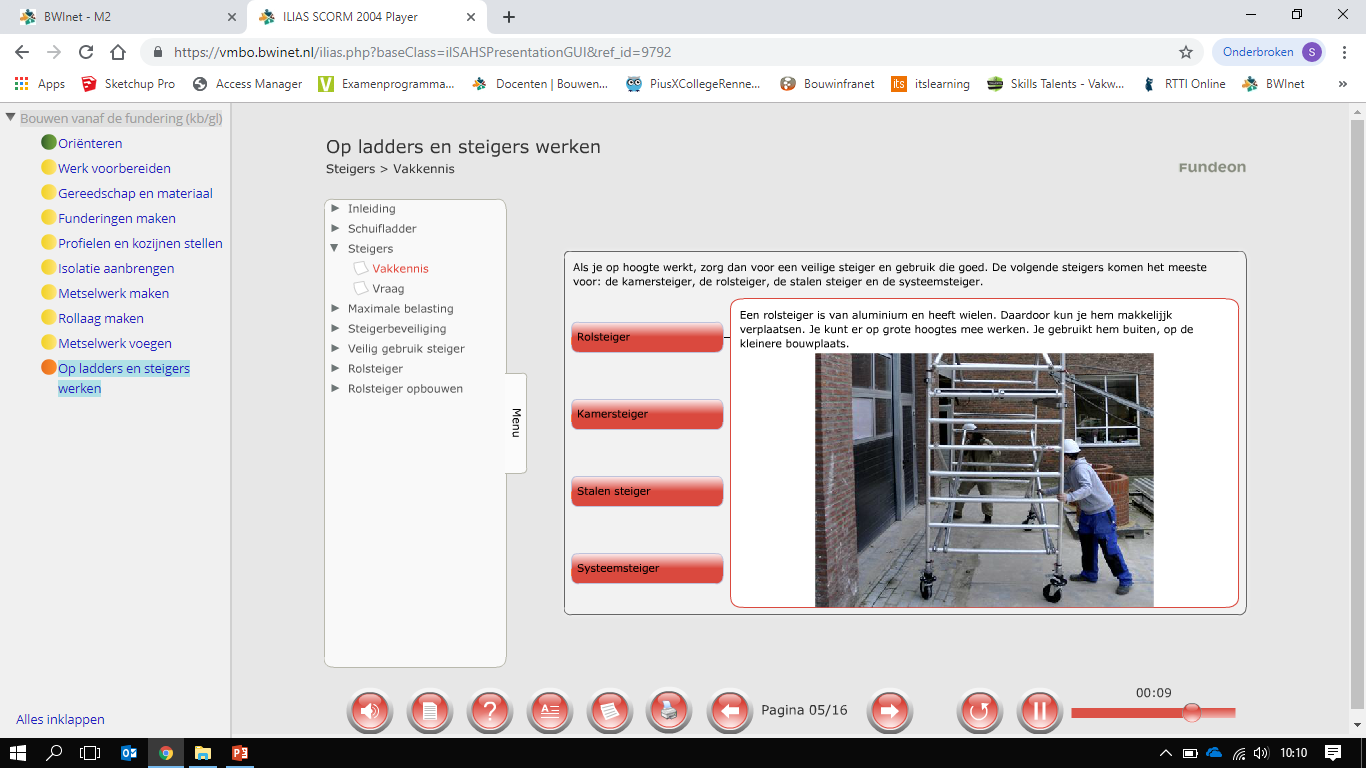 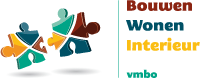 Steigerskamersteiger
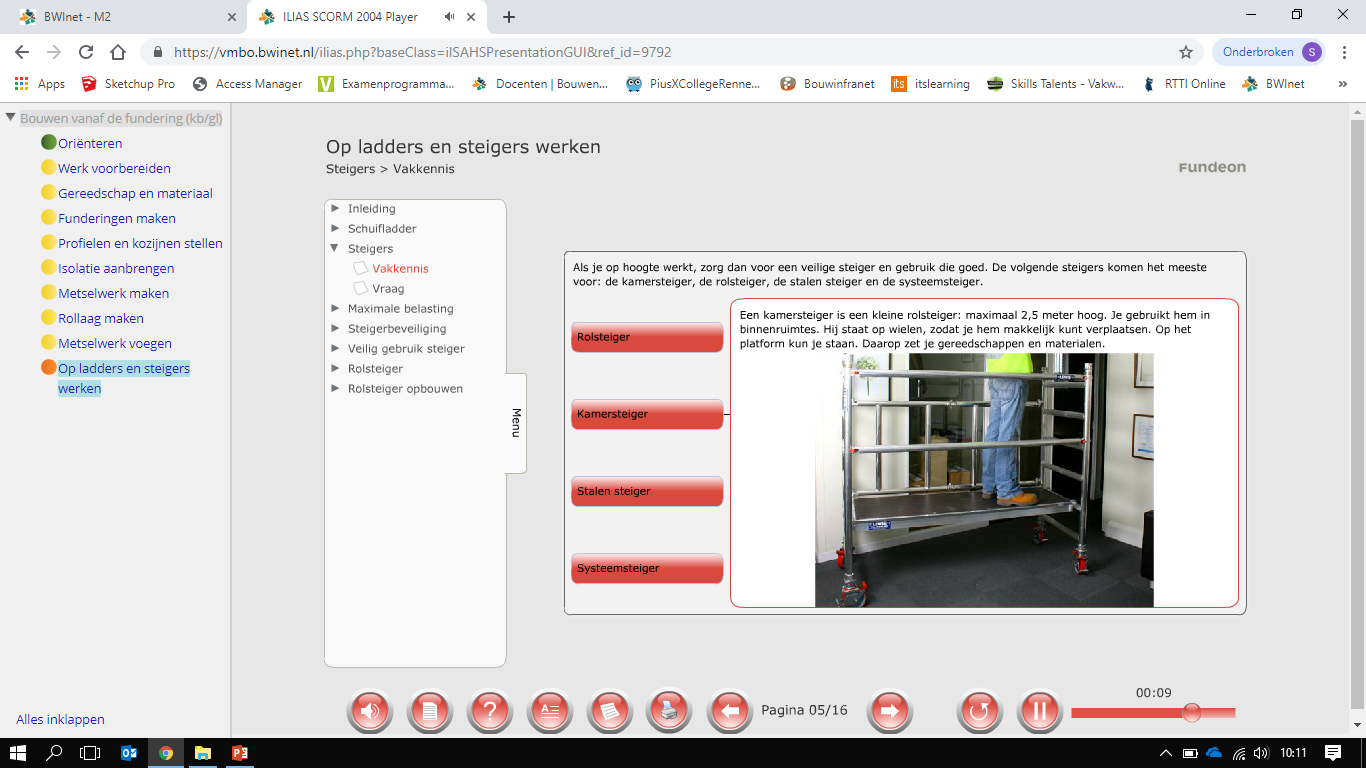 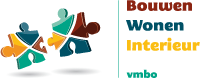 SteigersStalen steiger
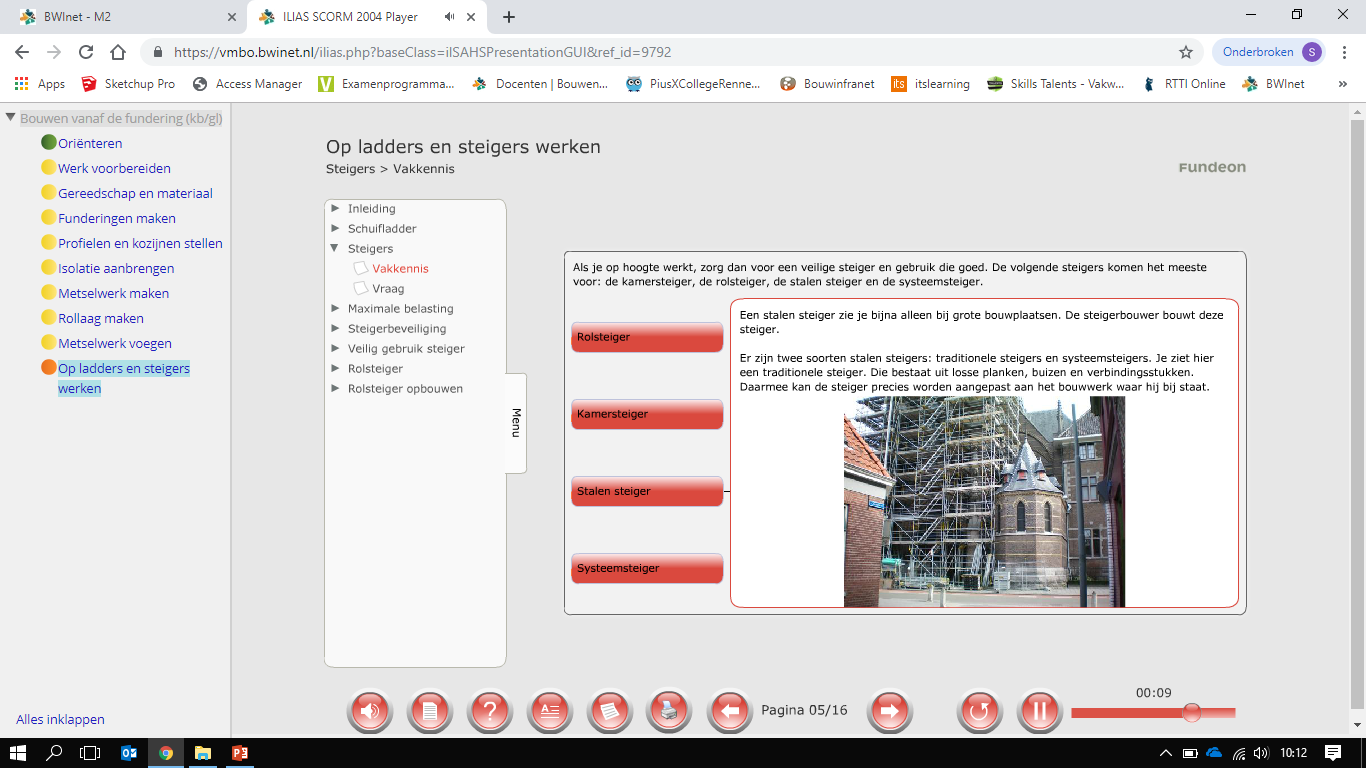 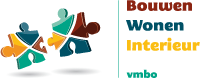 SteigersSysteemsteiger
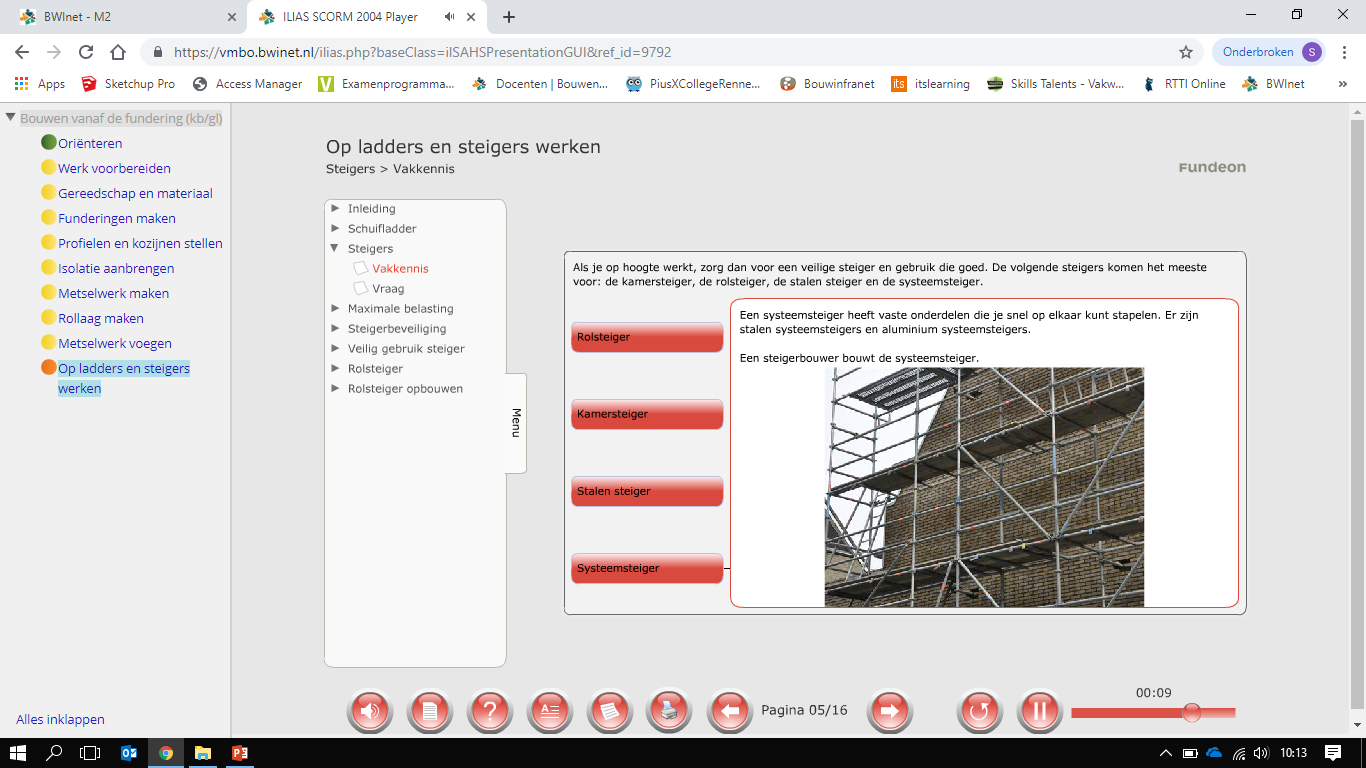 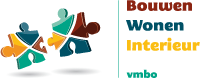 Steigerbeveiliging
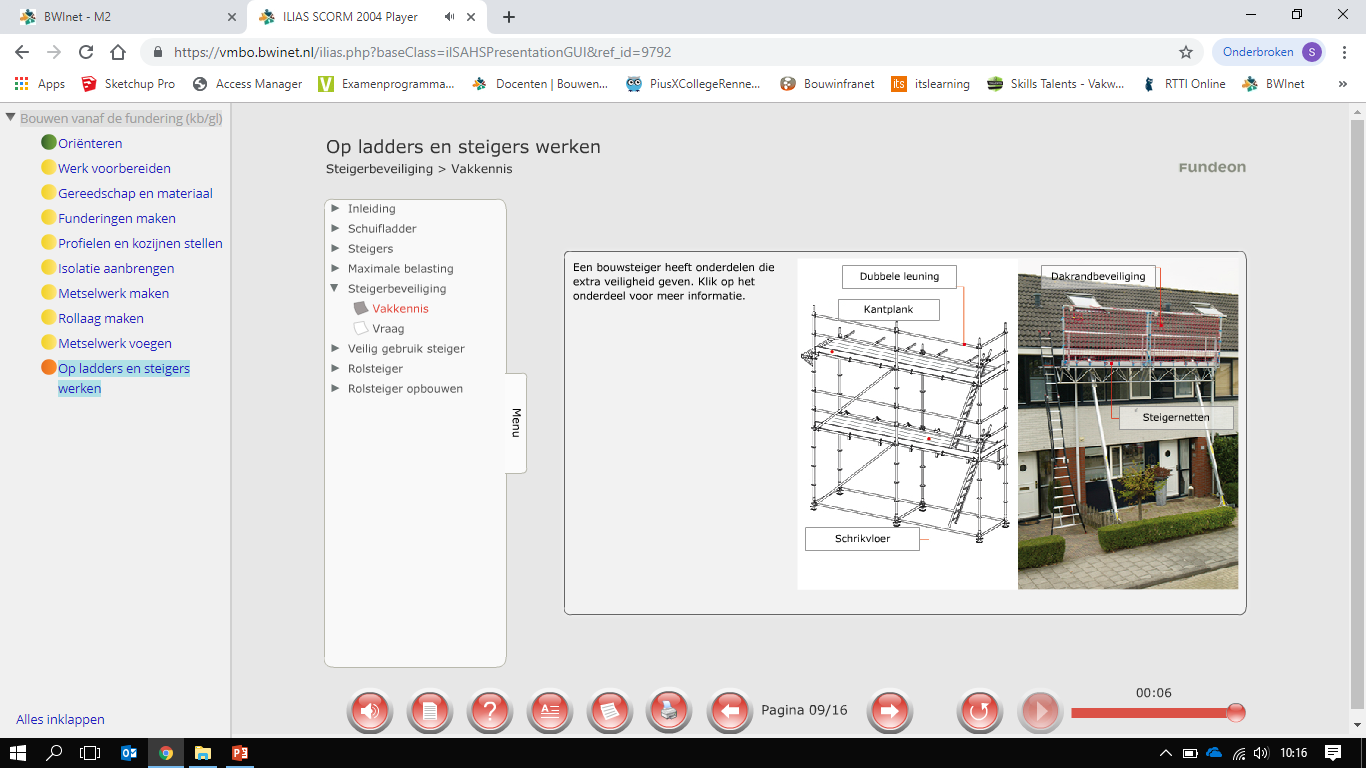